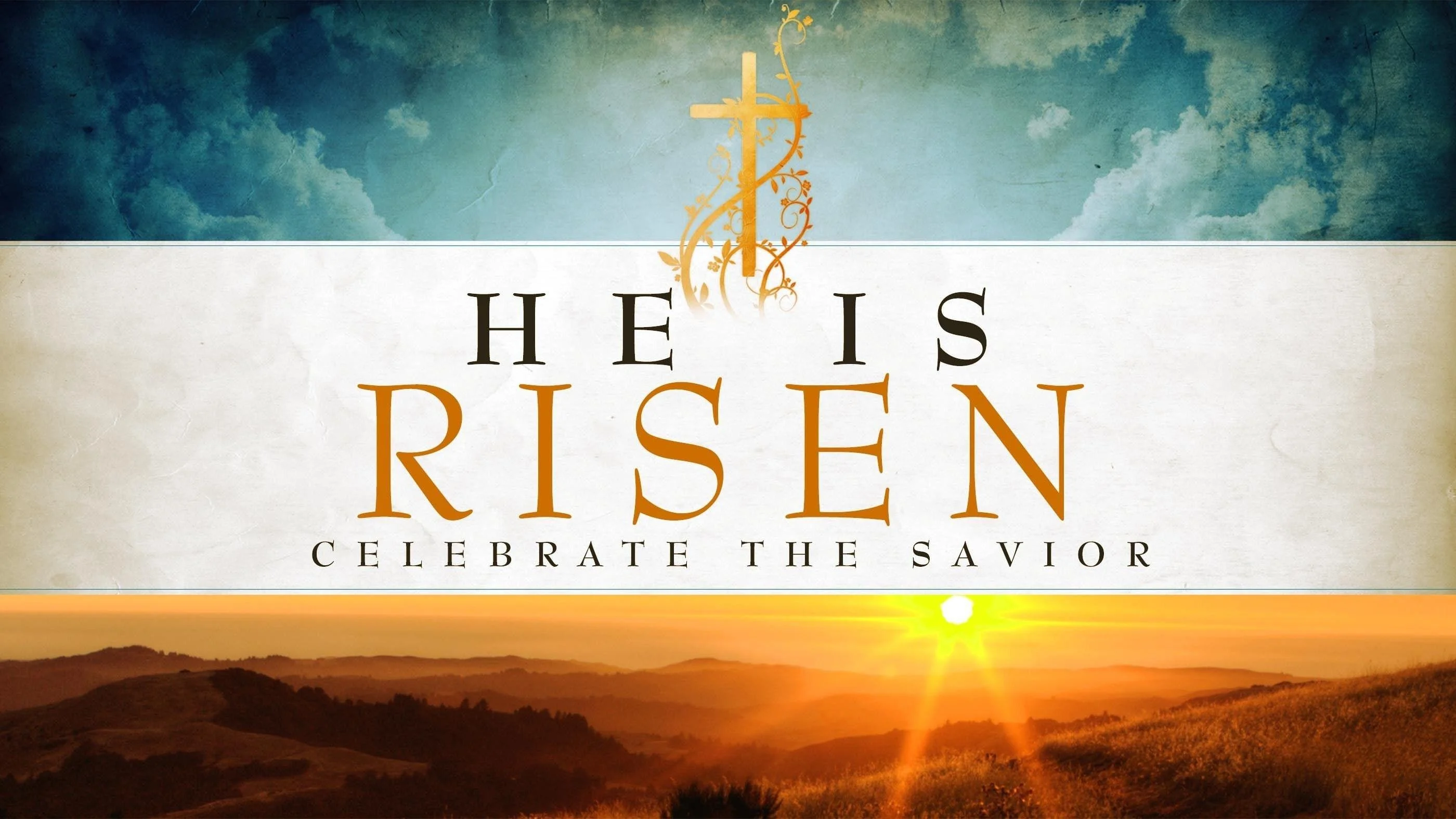 God Will Provide for Himself the Lamb
(Genesis 22 and Selected Texts)
Resurrection Sunday, March 31, 2024
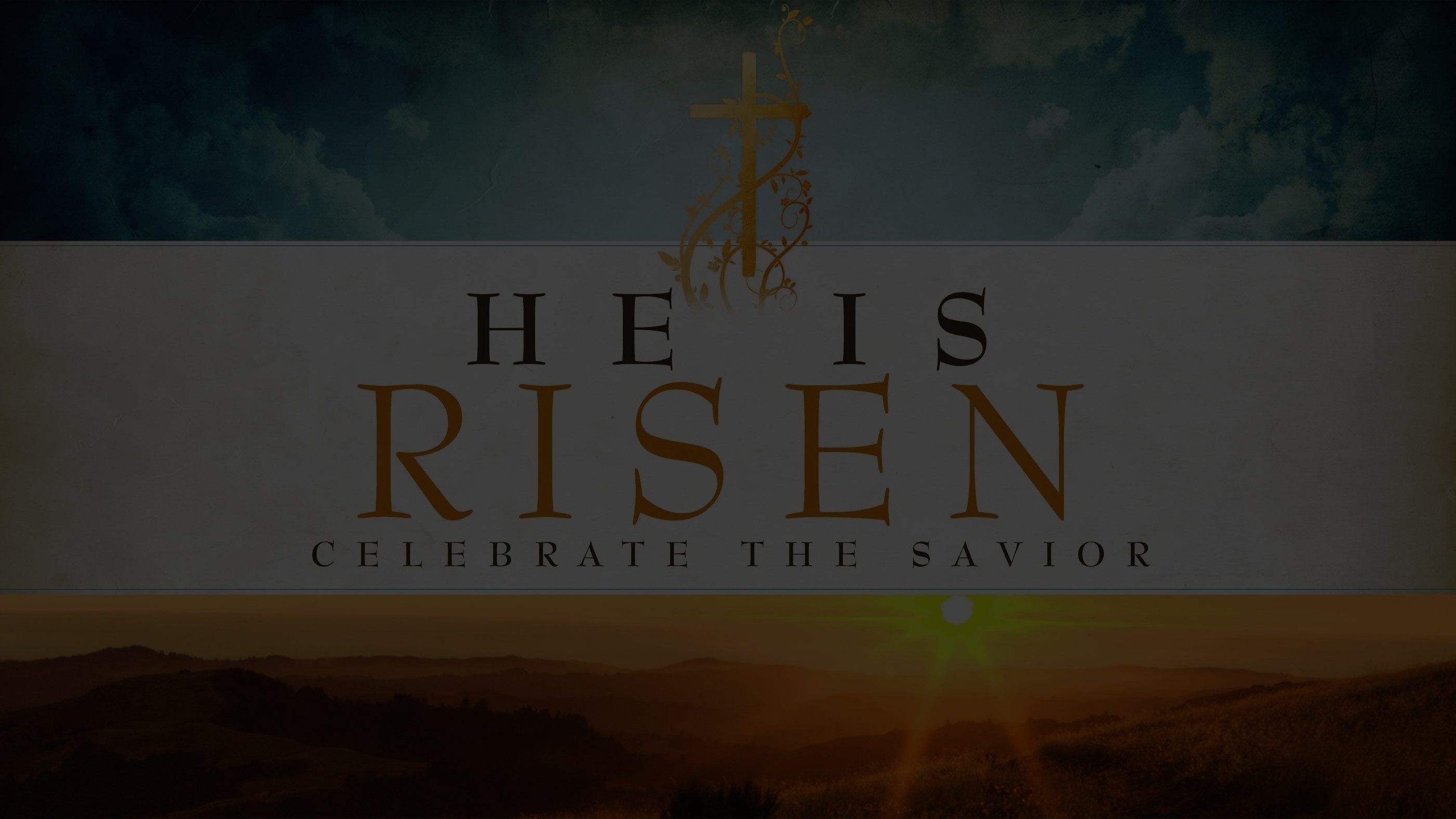 Main Text
Genesis 22
Biblical worship includes:
Obedience to the call of God (1­-4); 
Trust and faith in God (5-­8); 
Sacrifice (9-­13); and 
A testimony of praise (14).
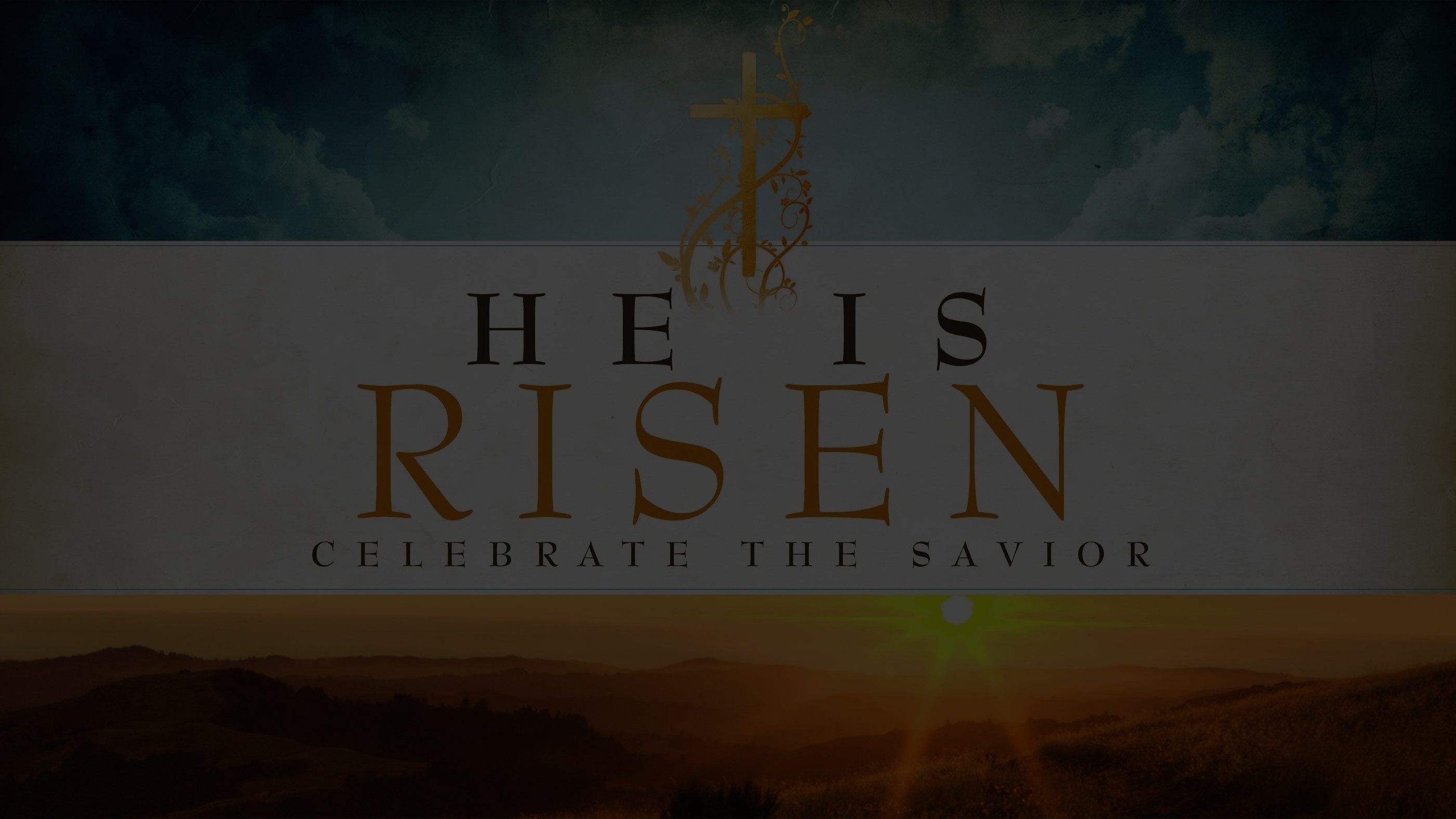 Genesis 22:8
Abraham said, “God will provide for Himself the lamb for the burnt offering, my son.” So the two of them walked on together.
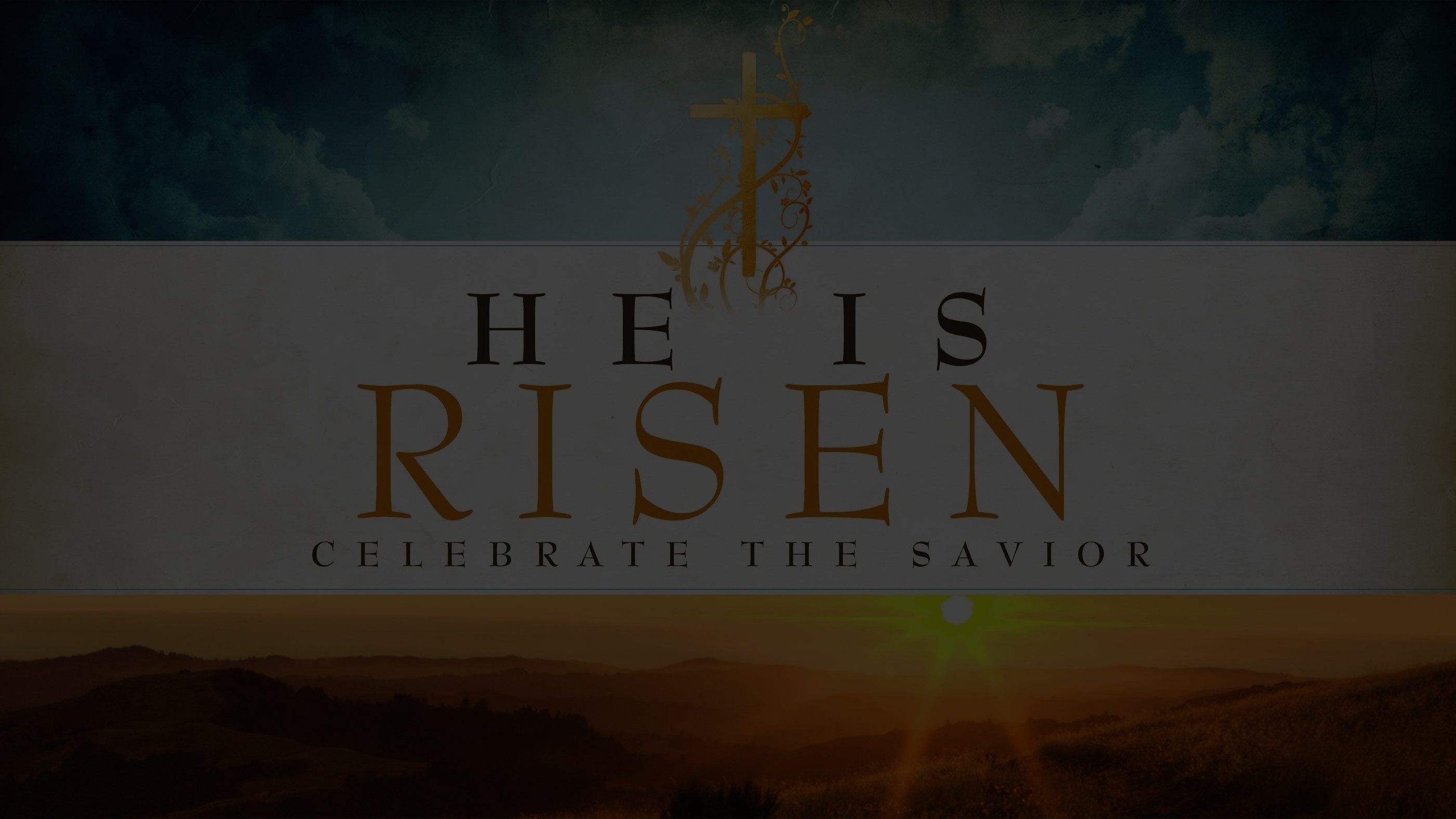 Outline
Abraham recognized his own sinfulness and his need for salvation
Abraham recognized God’s grace in providing the needed sacrifice
Abraham believed in God’s ability to raise the dead
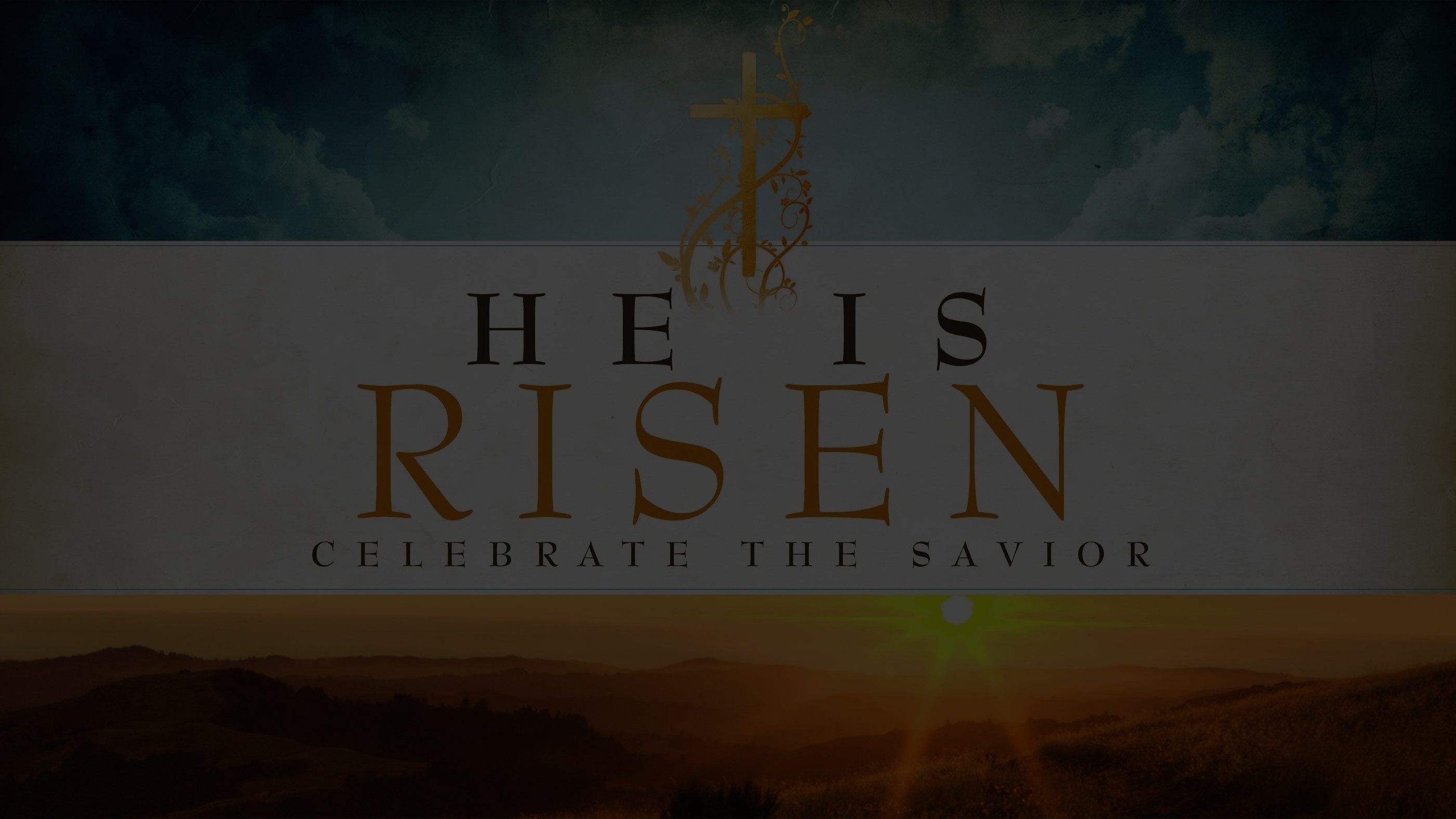 God Will Provide for Himself the Lamb
Abraham recognized his own sinfulness and his need for salvation.
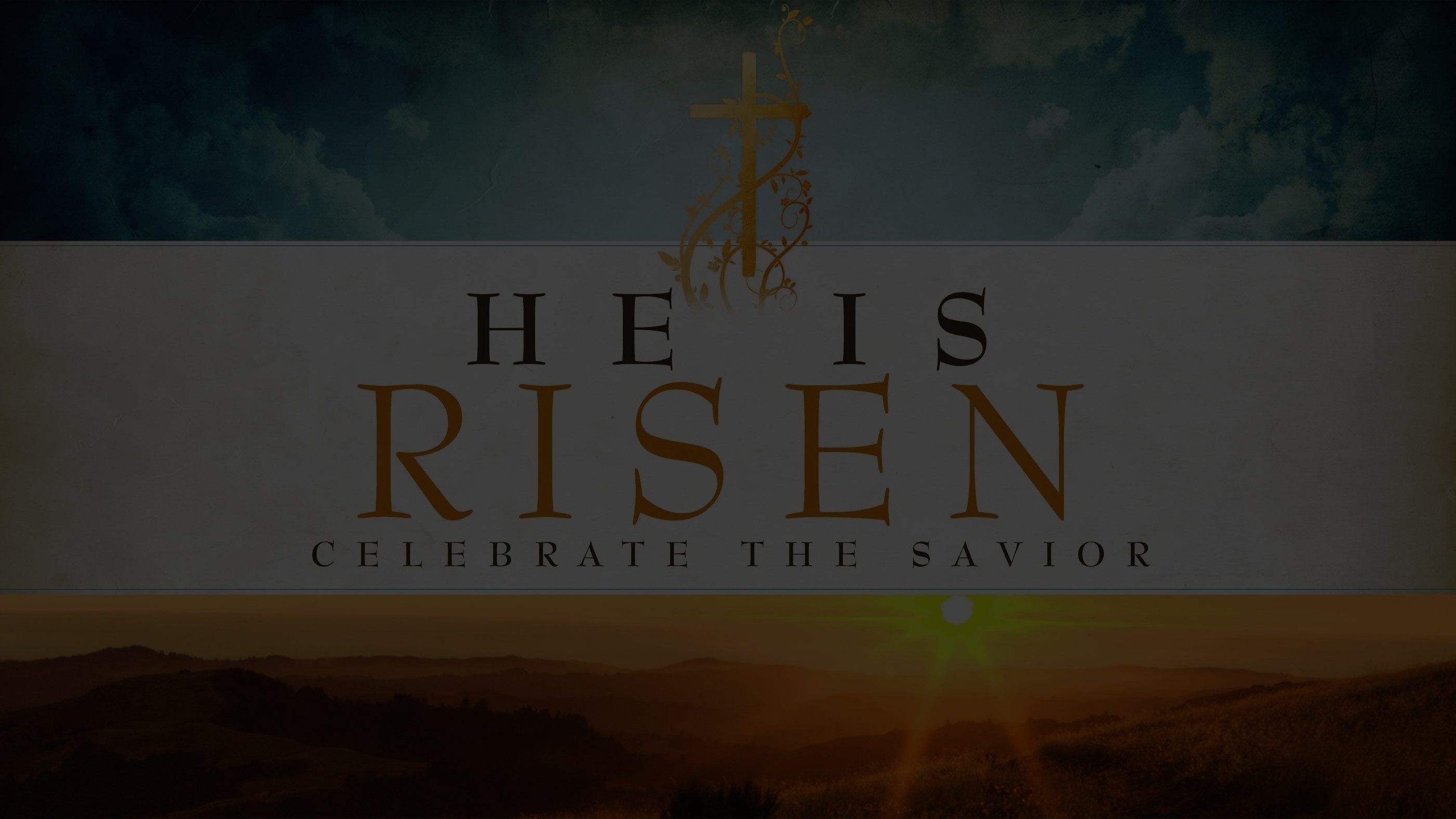 Genesis 8:20-21
20 Then Noah built an altar to the LORD, and took of every clean animal and of every clean bird and offered burnt offerings on the altar. 21 The LORD smelled the soothing aroma; and the LORD said to Himself, “I will never again curse the ground on account of man, for the intent of man's heart is evil from his youth; and I will never again destroy every living thing, as I have done.”
Burnt offering – “hohlah” – to ascend or go up in smoke
We get our English “holocaust” from this Hebrew word
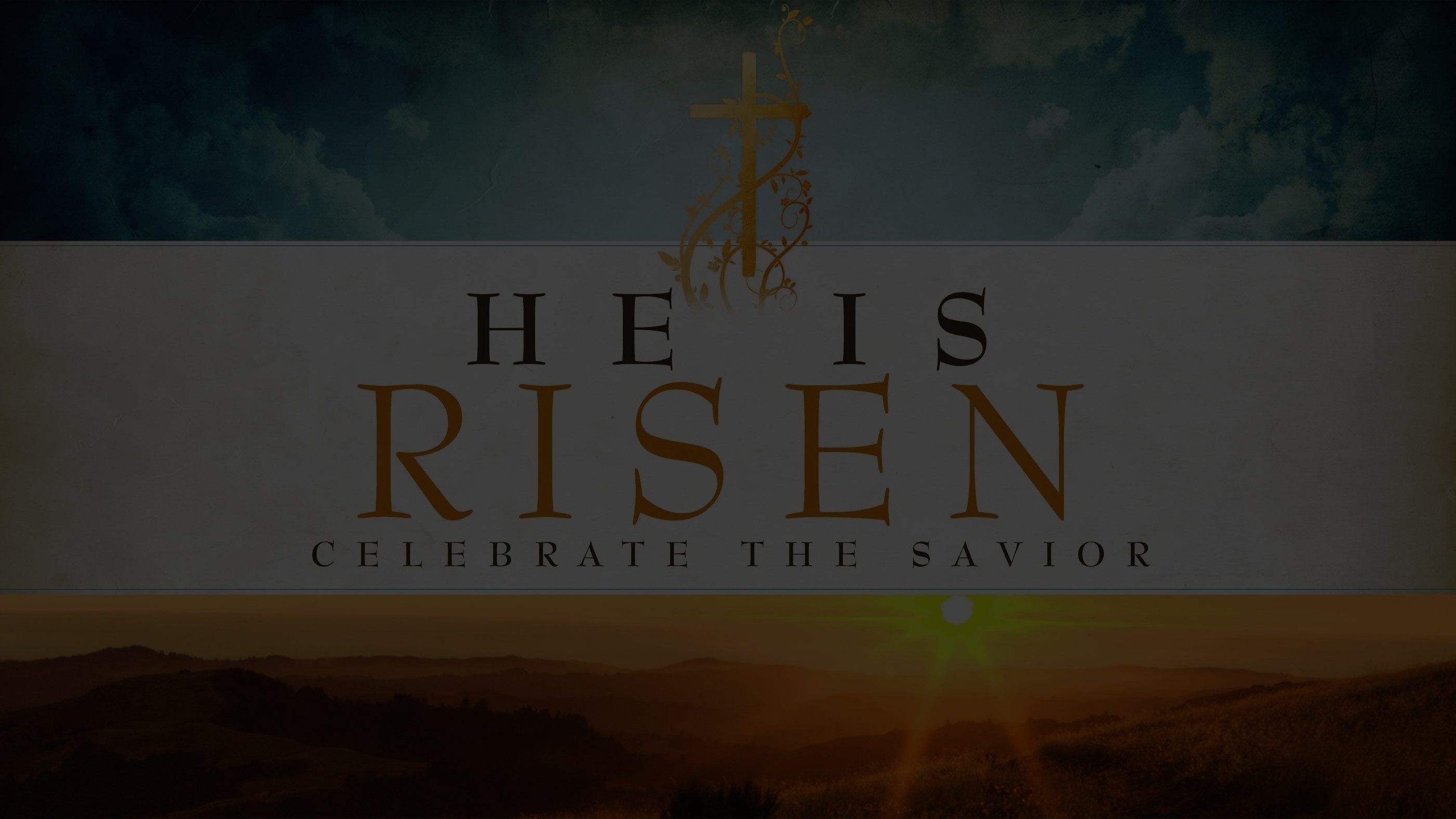 John 8:56-58
56 “Your father Abraham rejoiced to see My day, and he saw it and was glad.” 57 So the Jews said to Him, “You are not yet fifty years old, and have You seen Abraham?” 58 Jesus said to them, “Truly, truly, I say to you, before Abraham was born, I am.”
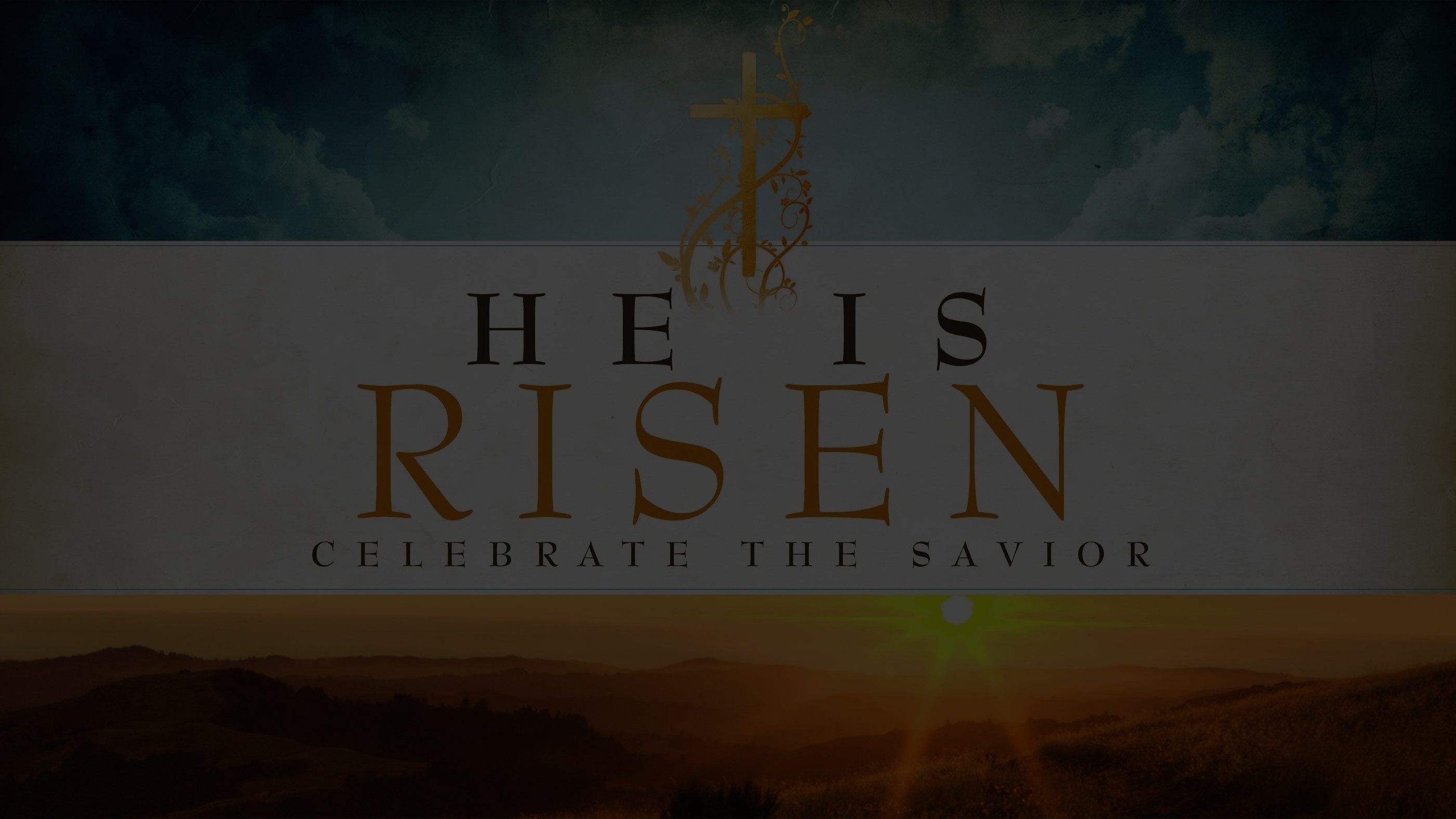 God Will Provide for Himself the Lamb
Abraham recognized his own sinfulness and his need for salvation.
Abraham recognized God’s grace in providing the needed sacrifice.
Abraham said, “God will provide for Himself the lamb for the burnt offering, my son.” So the two of them walked on together. (Genesis 22:8)
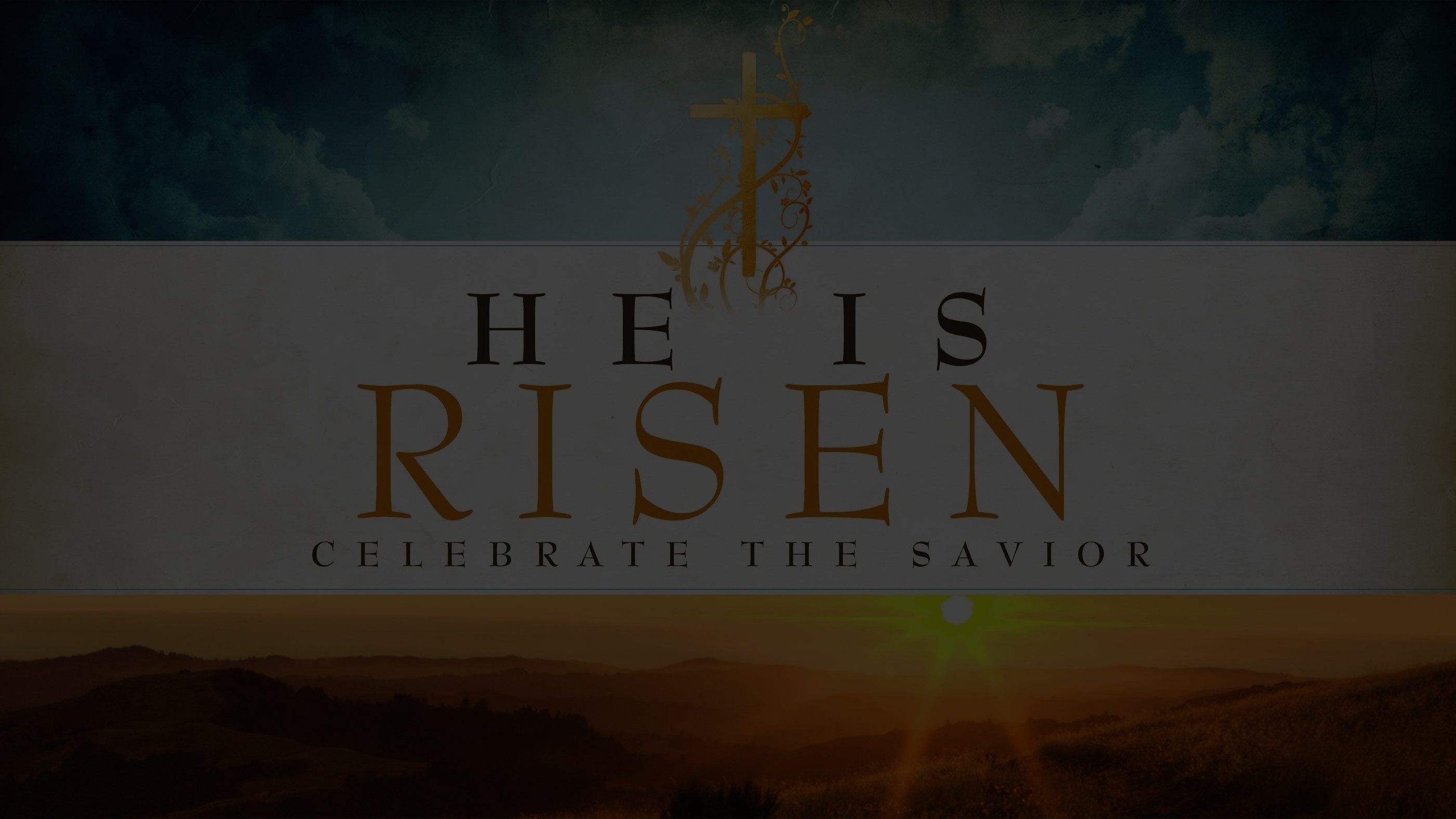 Isaiah 64:6
For all of us have become like one who is unclean, and all our righteous deeds are like a filthy garment; and all of us wither like a leaf, and our iniquities, like the wind, take us away
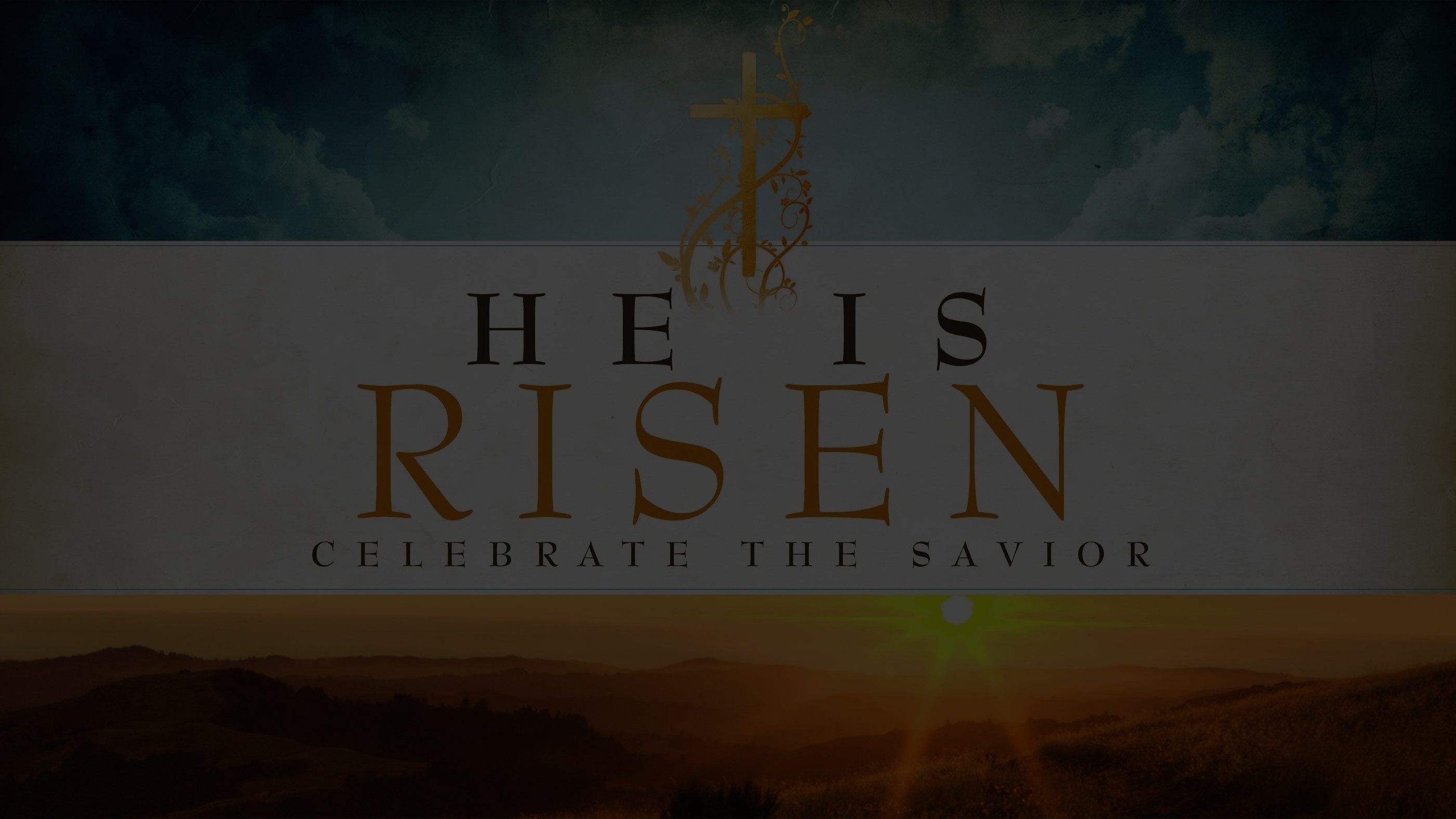 Psalm 14:1-3
There is no one who does good. The LORD has looked down from heaven upon the sons of men to see if there are any who understand, who seek after God. They have all turned aside, together they have become corrupt; there is no one who does good, not even one.
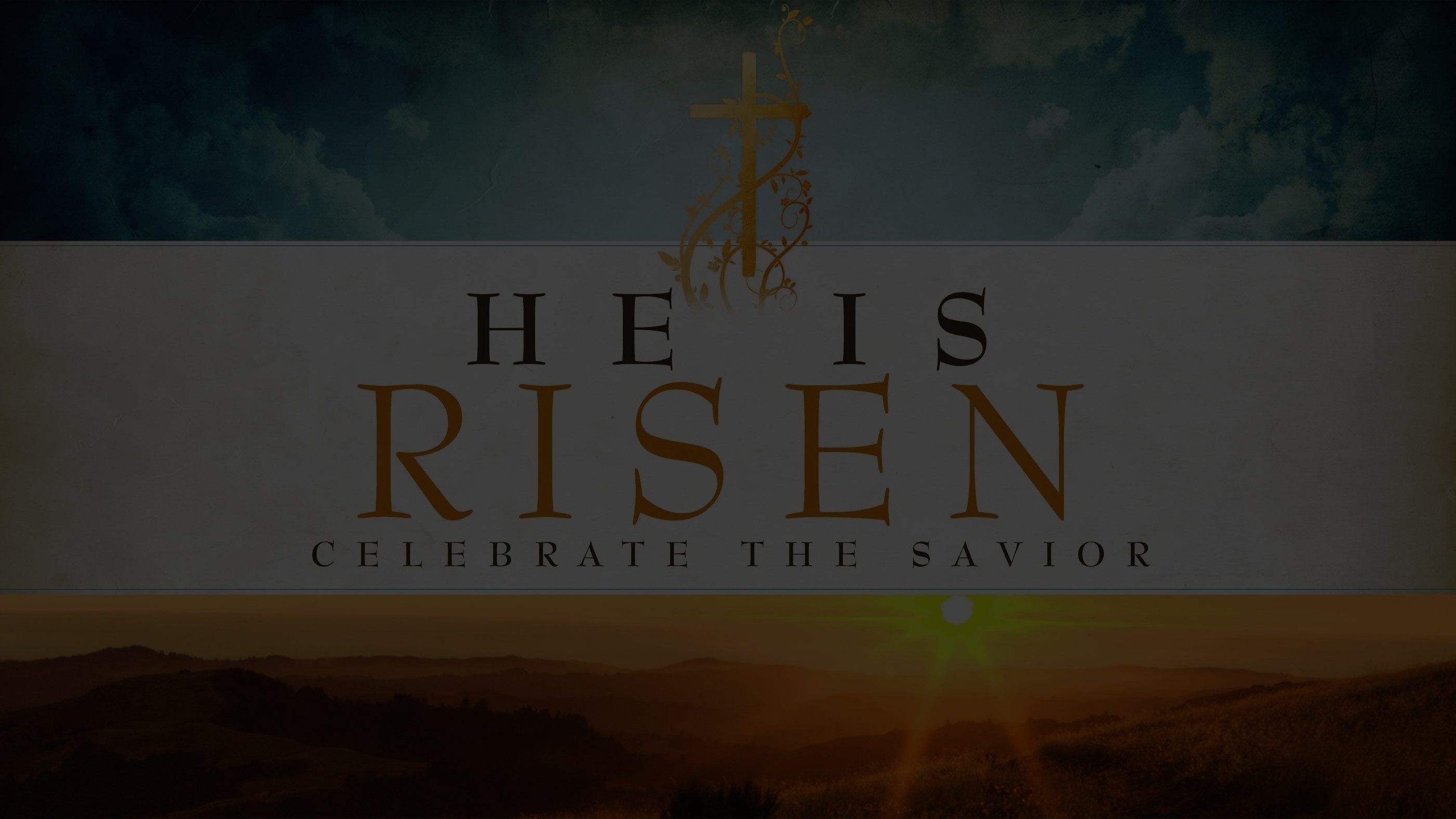 1 Corinthians 15:3
For I delivered to you as of first importance what I also received, that Christ died for our sins according to the Scriptures.
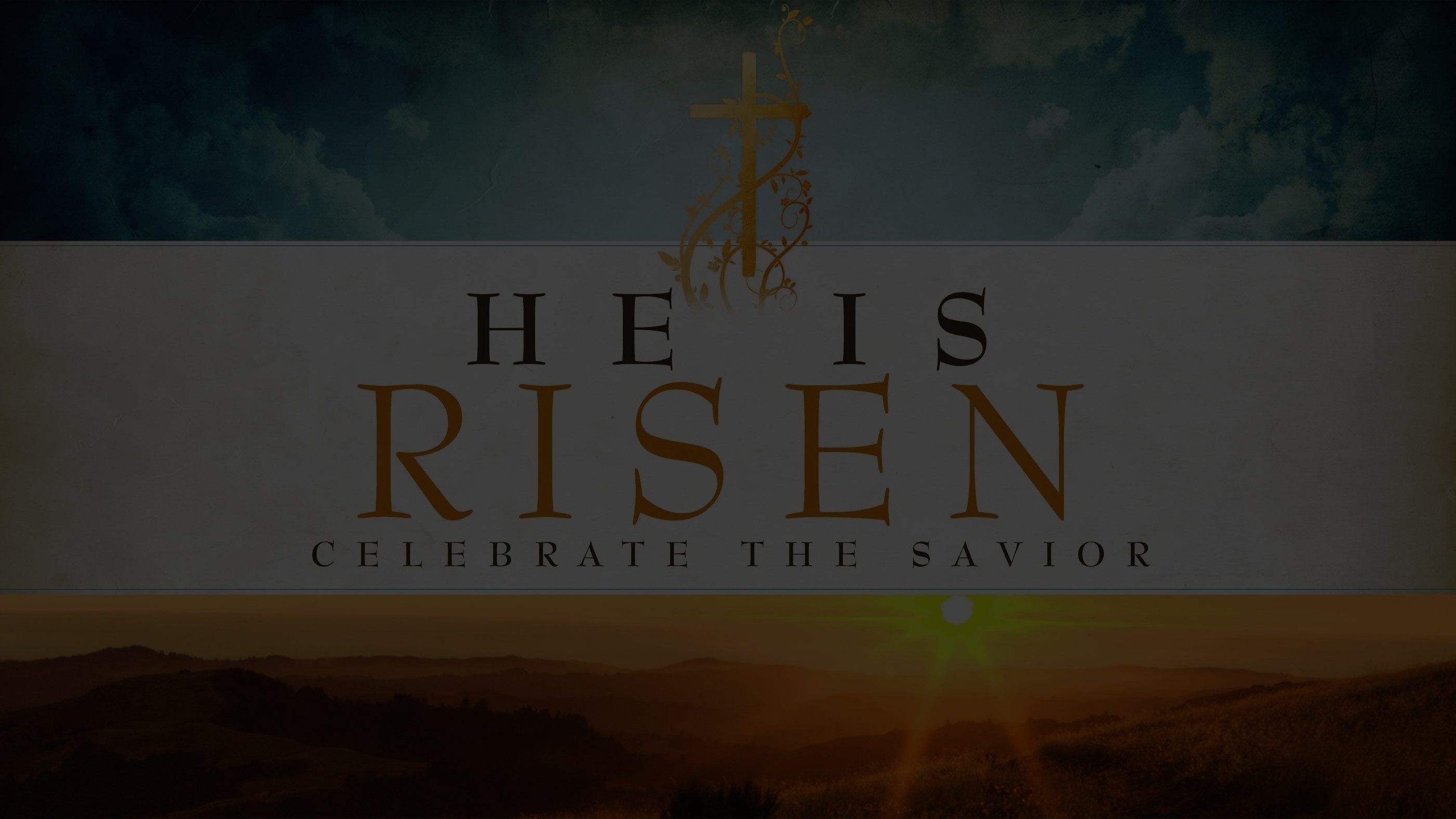 As sinners we are…
dead in our trespasses and sin (Ephesians 2:1); 
alienated from God (Colossians 1:21), 
enemies of God (Romans 5:10) and; 
deserving of nothing but God’s wrath (Ephesians 2:3).
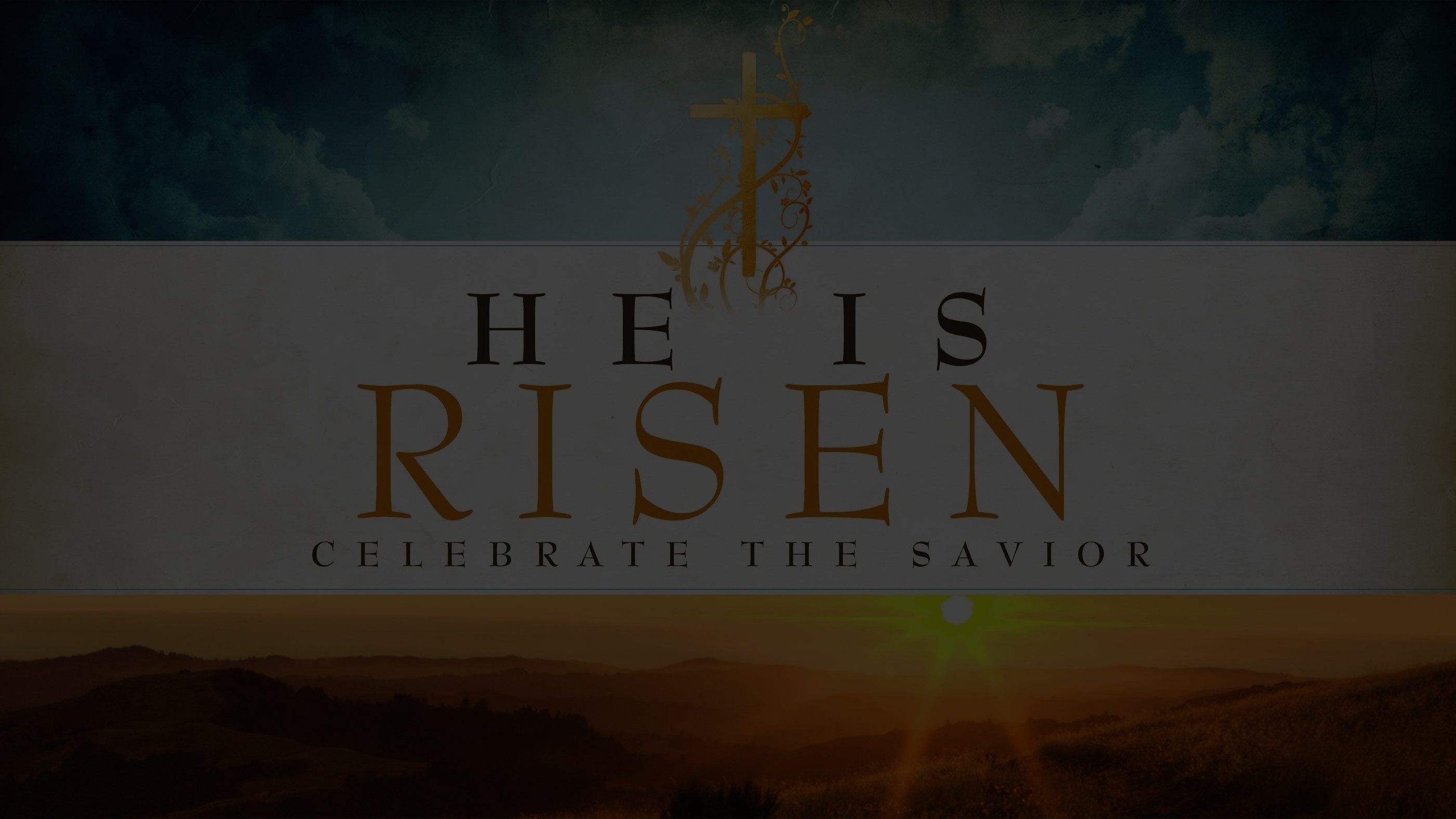 1 Peter 18-19
18 knowing that you were not redeemed with perishable things like silver or gold from your futile way of life inherited from your forefathers, 19 but with precious blood, as of a lamb unblemished and spotless, the blood of Christ.
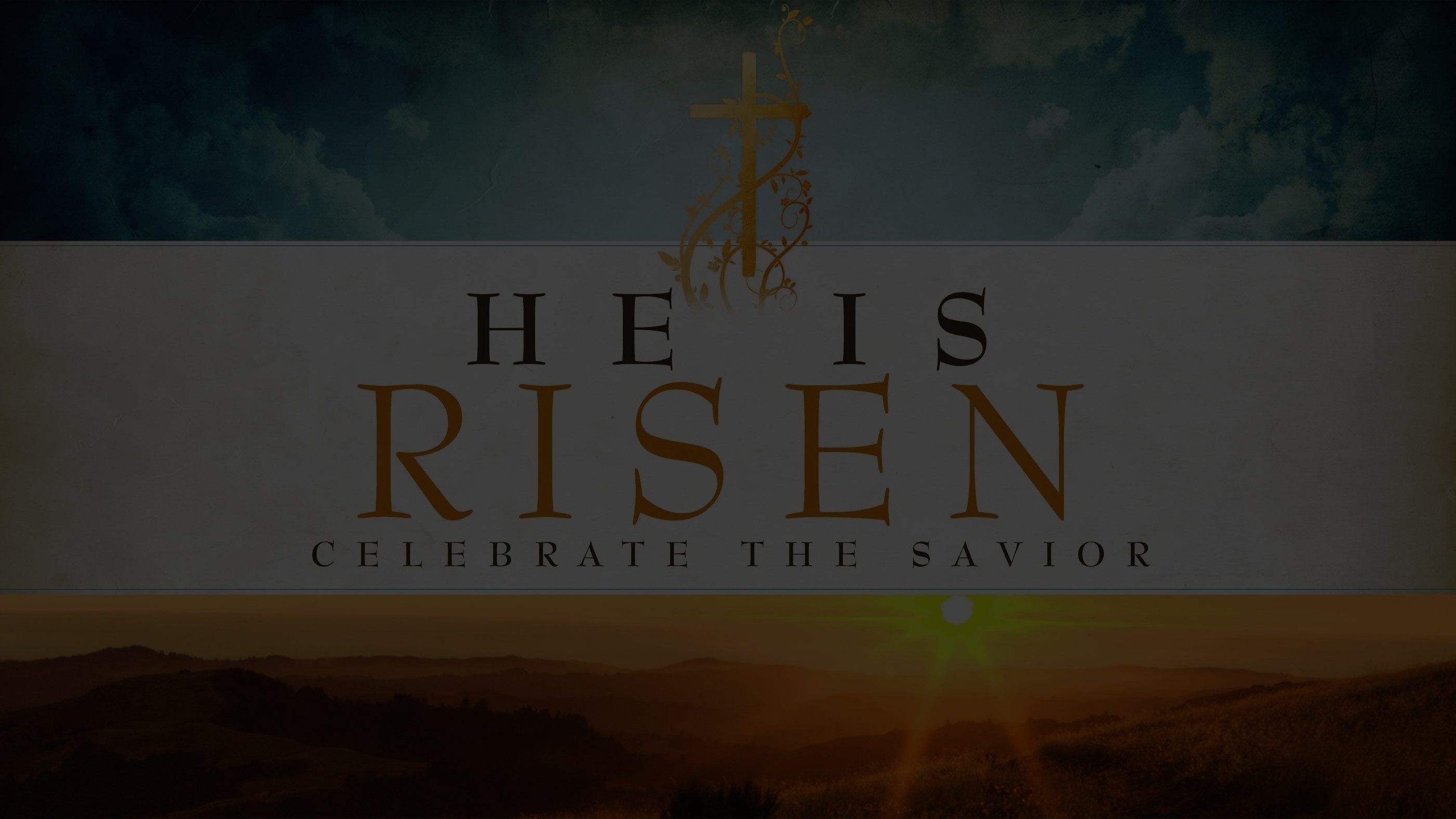 Acts 2:22-24
22 "Men of Israel, listen to these words: Jesus the Nazarene, a man attested to you by God with miracles and wonders and signs which God performed through Him in your midst, just as you yourselves know—23 this Man delivered over by the predetermined plan and foreknowledge of God, you nailed to a cross by the hands of godless men and put Him to death. 24 "But God raised Him up again, putting an end to the agony of death, since it was impossible for Him to be held in its power.
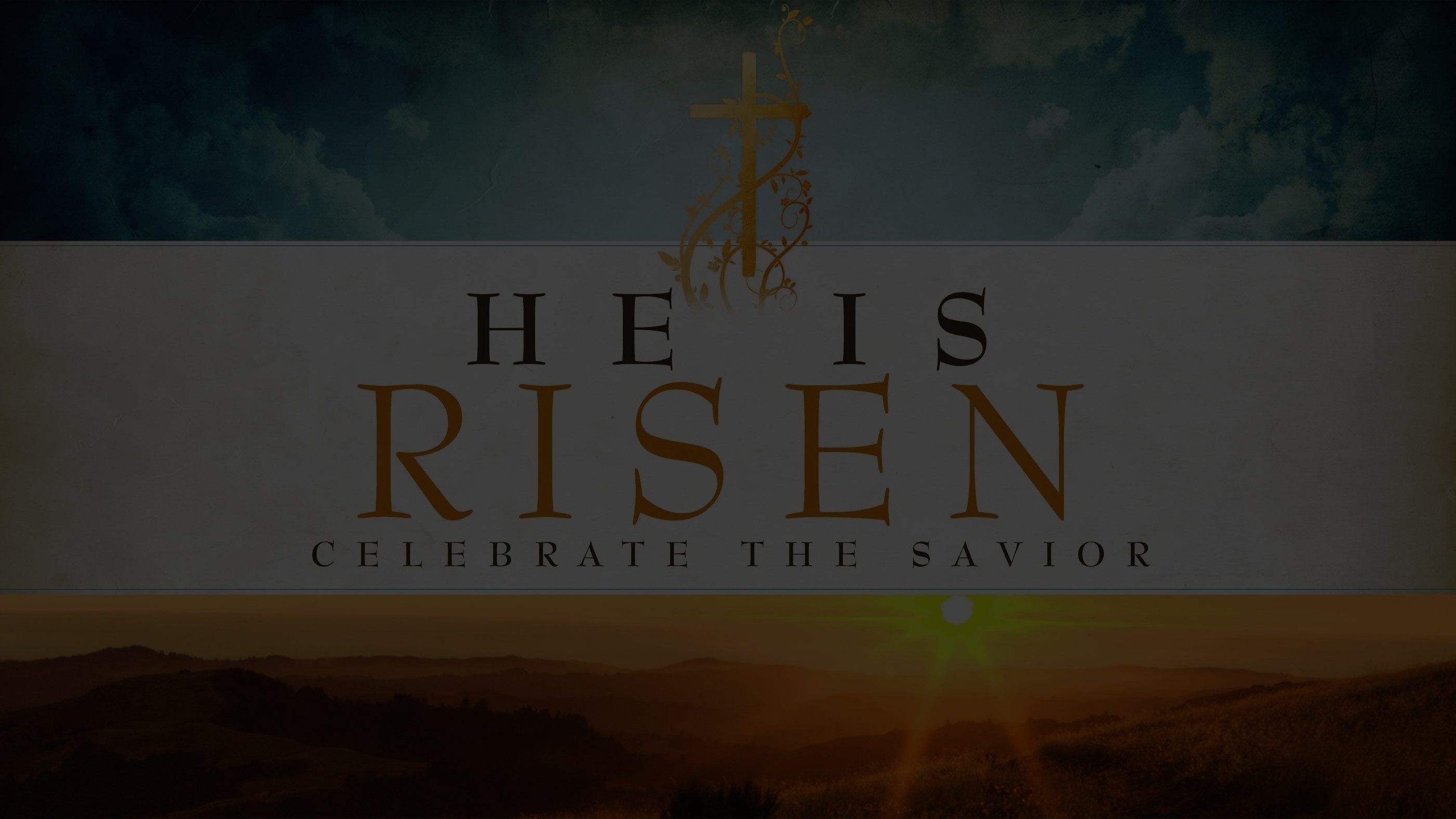 Acts 4:27-28
27 "For truly in this city there were gathered together against Your holy servant Jesus, whom You anointed, both Herod and Pontius Pilate, along with the Gentiles and the peoples of Israel, 28 to do whatever Your hand and Your purpose predestined to occur.
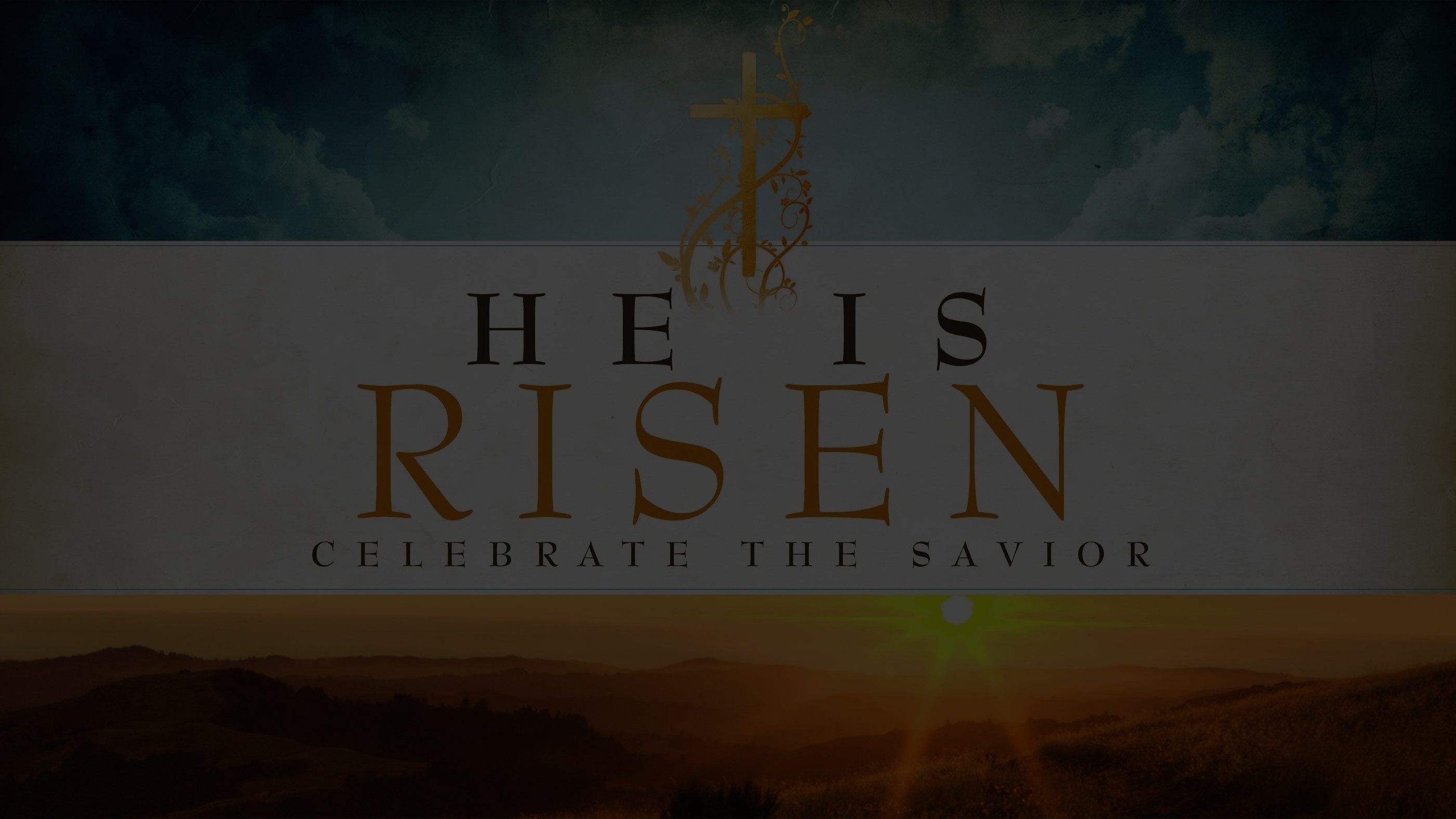 Galatians 4:4-5
4 But when the fullness of the time came, God sent forth His Son, born of a woman, born under the Law, 5 so that He might redeem those who were under the Law, that we might receive the adoption as sons.
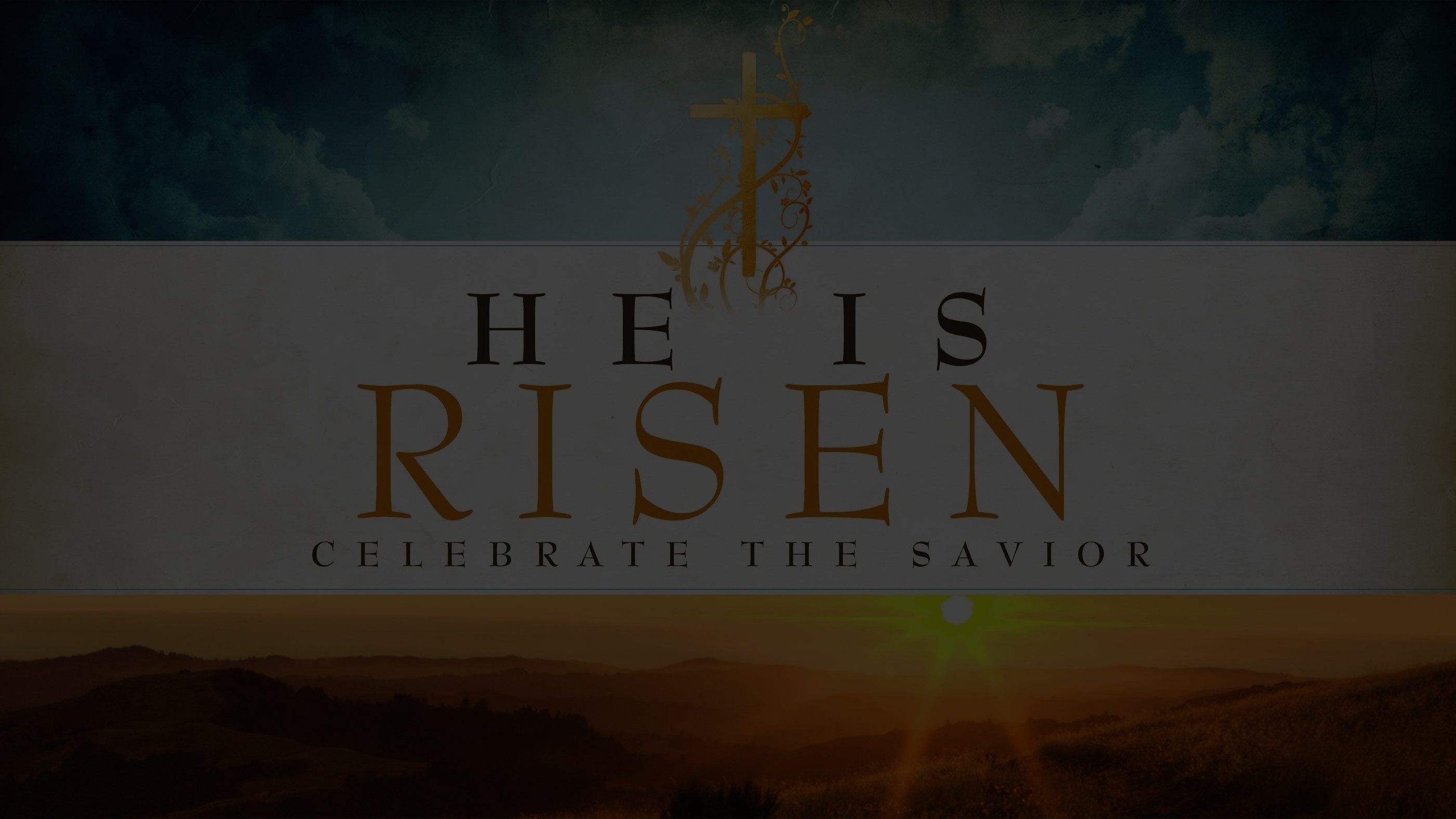 Ephesians 1:3-8
3 Blessed be the God and Father of our Lord Jesus Christ, who has blessed us with every spiritual blessing in the heavenly places in Christ, 4 just as He chose us in Him before the foundation of the world, that we would be holy and blameless before Him. In love 5 He predestined us to adoption as sons through Jesus Christ to himself, according to the kind intention of His will, 6 to the praise of the glory of His grace, which He freely bestowed on us in the Beloved. 7 In Him we have redemption through His blood, the forgiveness of our trespasses, according to the riches of His grace 8 which He lavished [provided] on us.
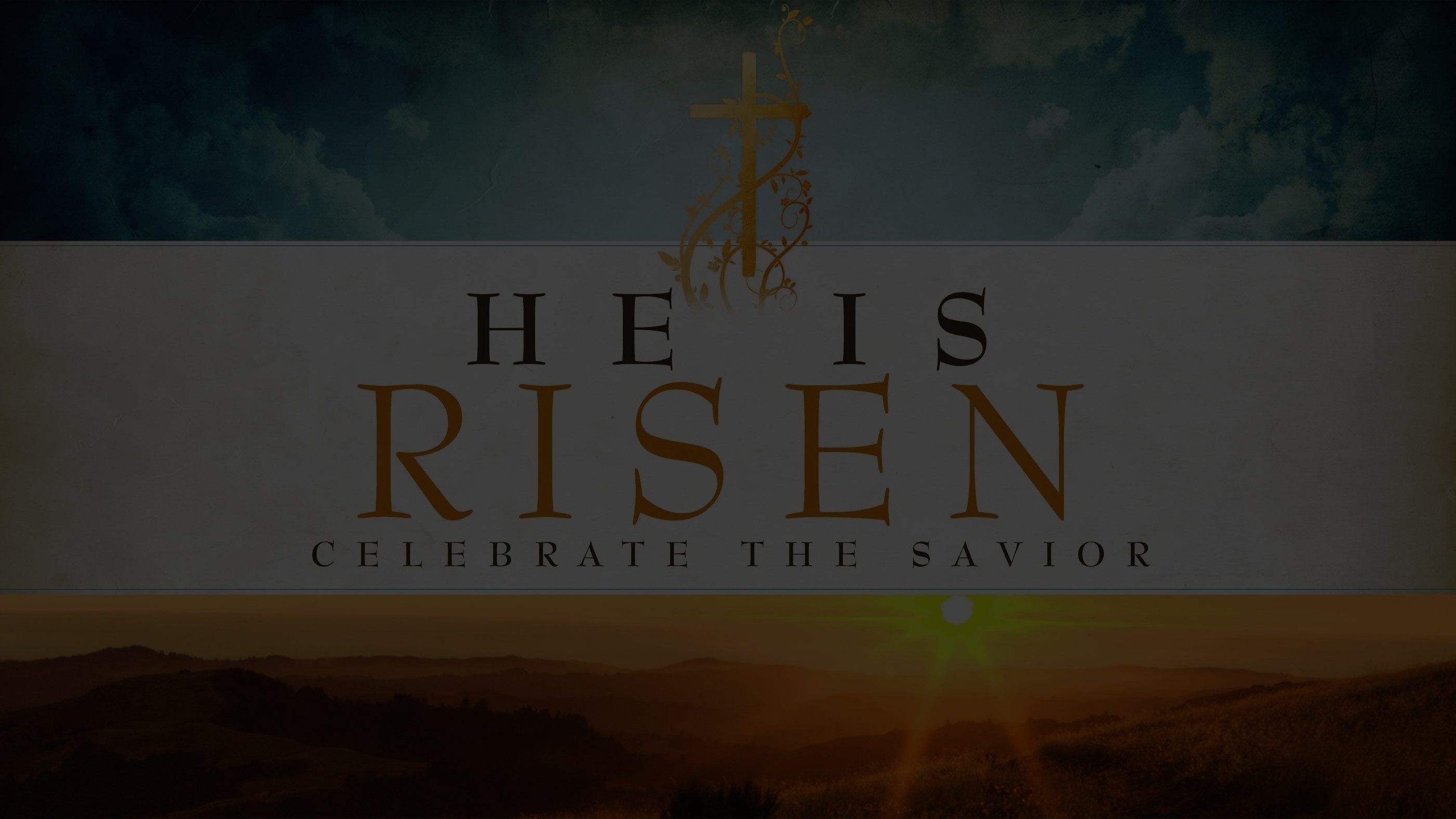 2 Timothy 1:8-9
8 Therefore do not be ashamed of the testimony of our Lord or of me His prisoner, but join with me in suffering for the gospel according to the power of God, 9 who has saved us and called us with a holy calling, not according to our works, but according to His own purpose and grace which was granted us in Christ Jesus from all eternity,
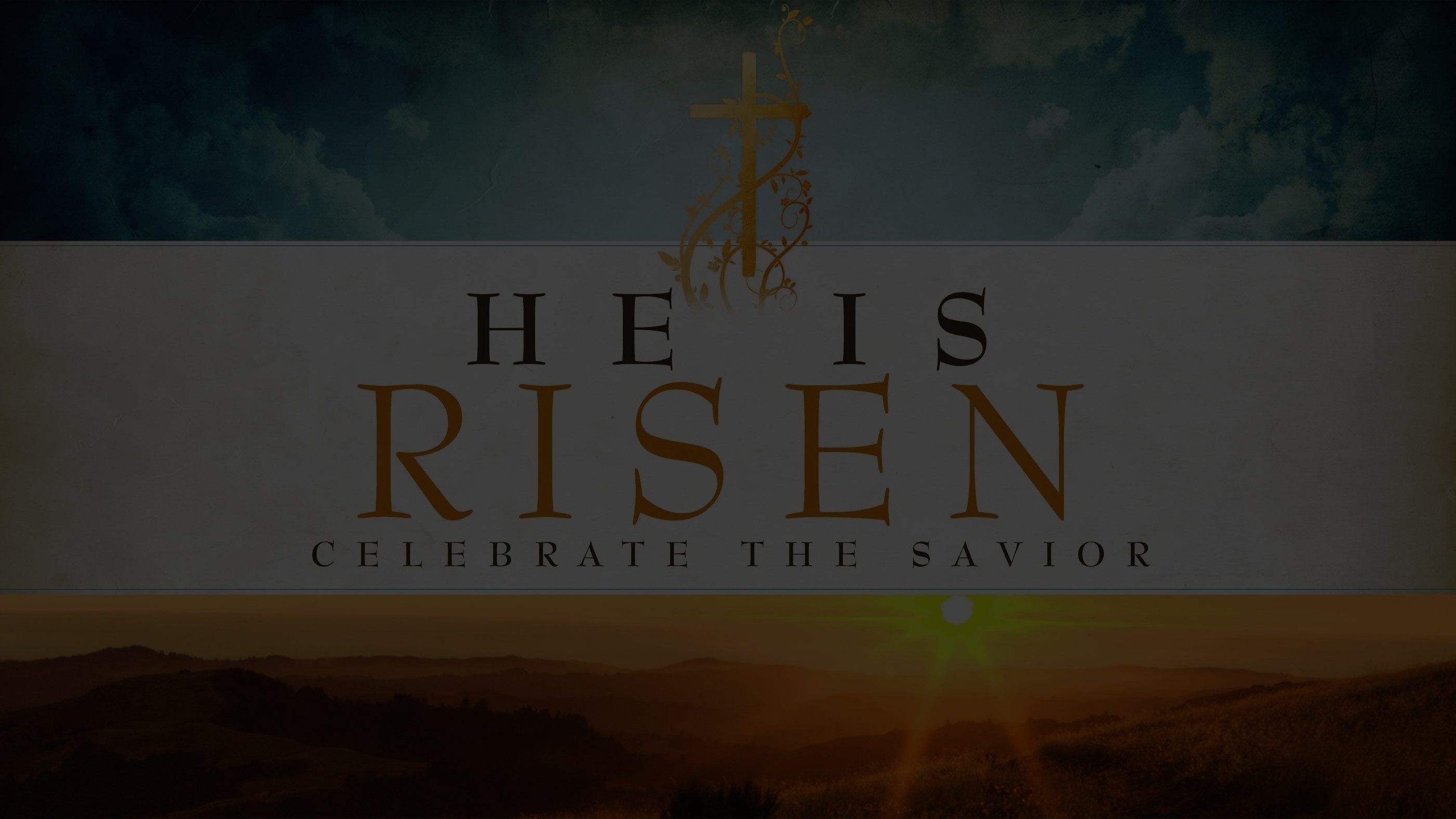 Isaiah 43:11
“I, even I, am the LORD, and there is no savior besides me.”
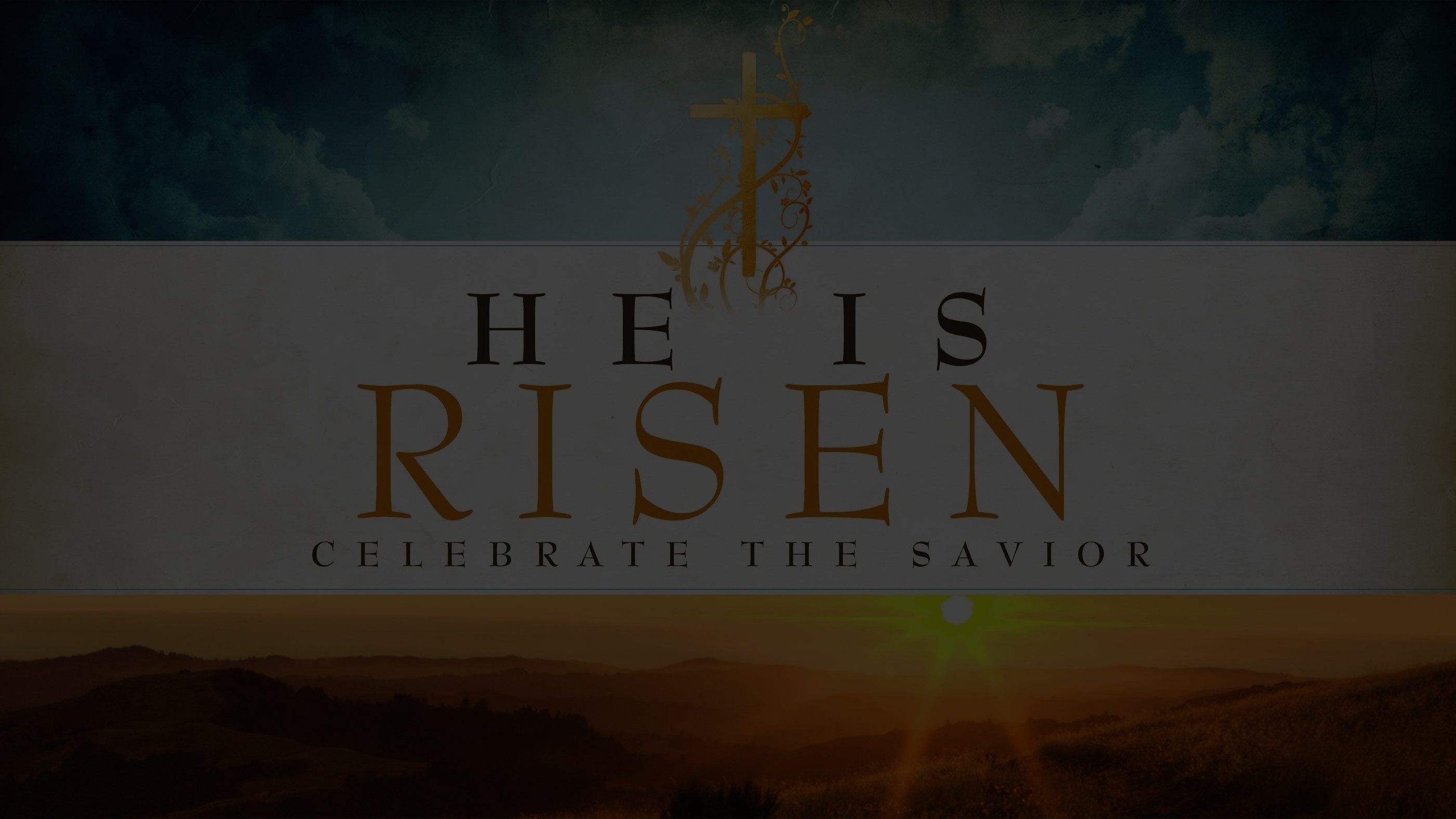 Isaiah 45:20-22
20 Gather yourselves and come; draw near together, you fugitives of the nations; they have no knowledge, who carry about their wooden idol and pray to a god who cannot save. 21 Declare and set forth your case; indeed, let them consult together. Who has announced this from of old? Who has long since declared it? Is it not I, the LORD? And there is no other God besides me, a righteous God and a Savior; there is none except me. 22 Turn to me and be saved, all the ends of the earth; for I am God, and there is no other.
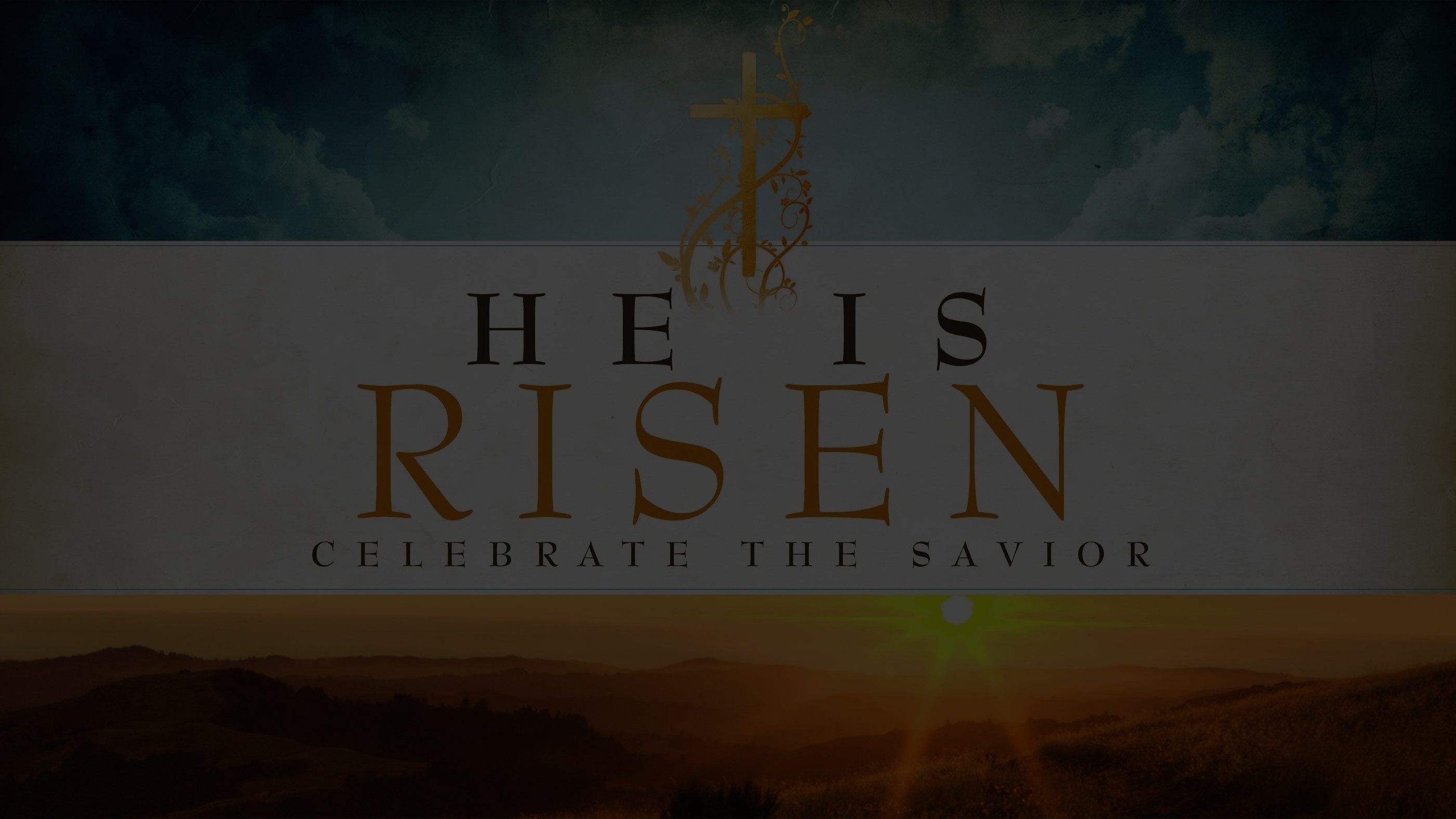 Hosea 13:4
Yet I have been the LORD your God since the land of Egypt; and you were not to know any god except me, for there is no savior besides me.
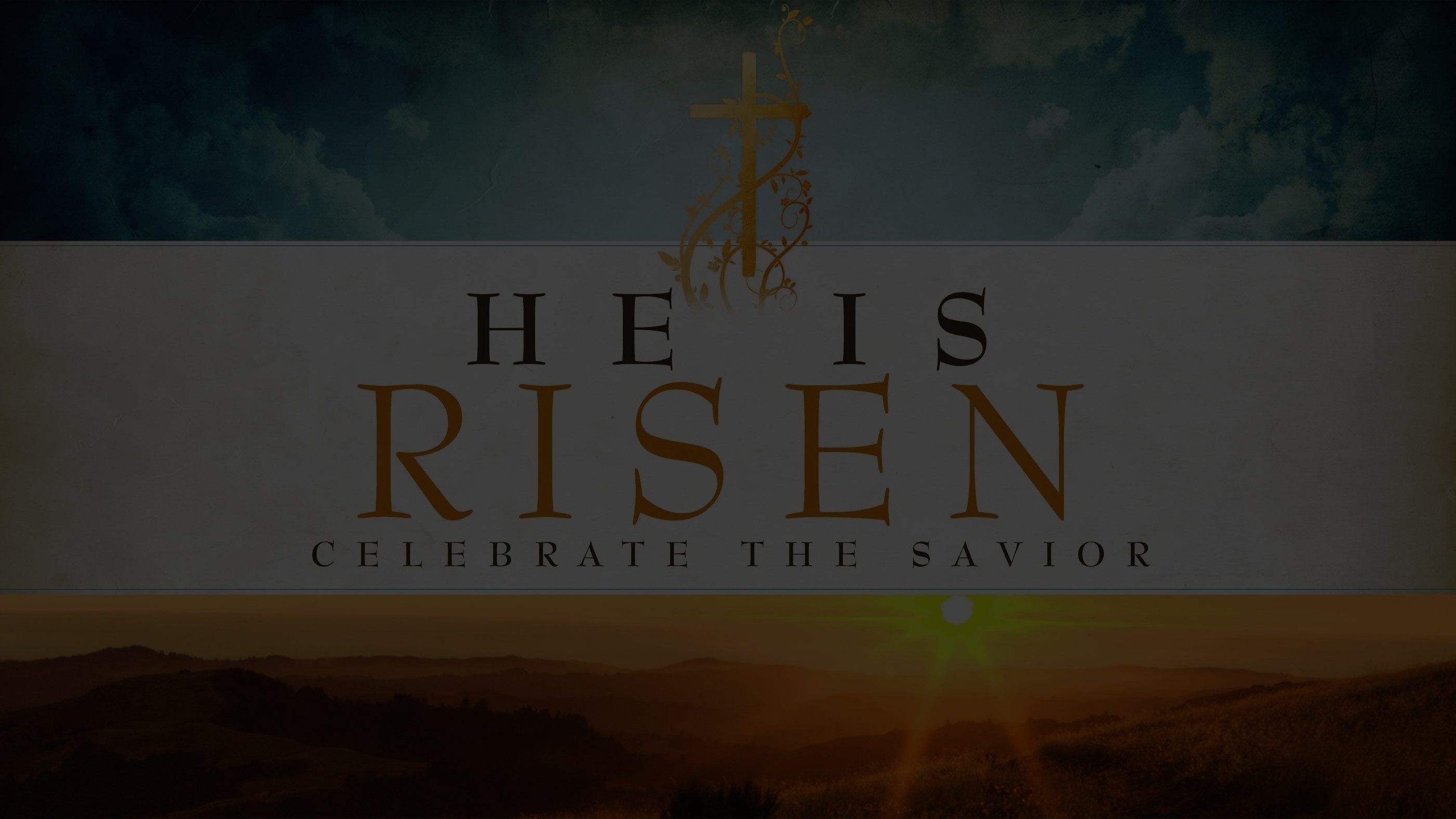 God Will Provide for Himself the Lamb
Abraham recognized his own sinfulness and his need for salvation.
Abraham recognized God’s grace in providing the needed sacrifice.
Abraham believed in God’s ability to raise the dead
Abraham’s test was not so that God may see whether or not Abraham had faith; rather it was a test for Abraham so that he might see the faith that God had given him.
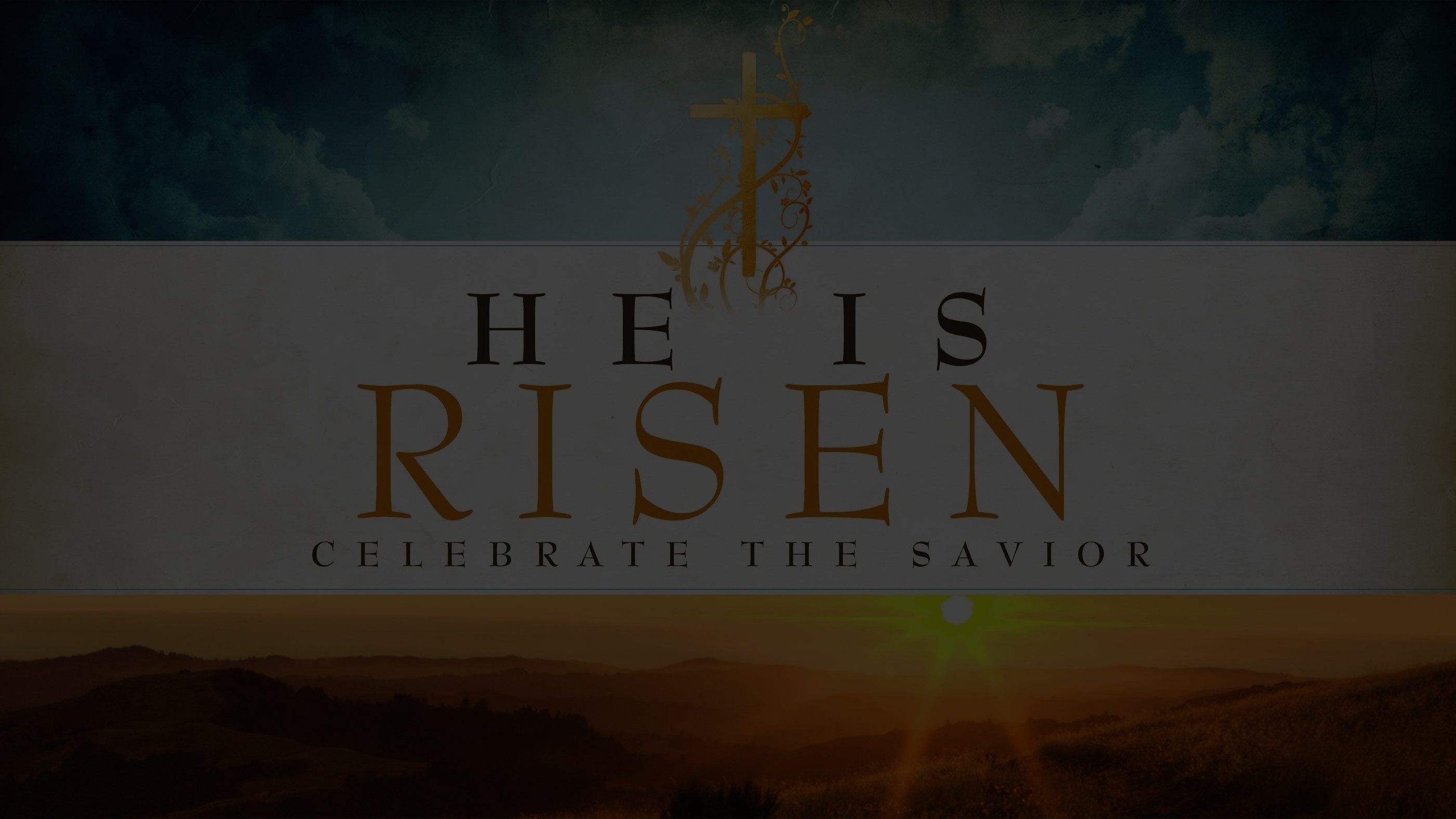 Hebrews 11:17-19
17 By faith Abraham, when he was tested, offered up Isaac, and he who had received the promises was offering up his only begotten son; 18 it was he to whom it was said, “IN ISAAC YOUR DESCENDANTS SHALL BE CALLED.” 19 He considered that God is able to raise people even from the dead, from which he also received him back as a type.
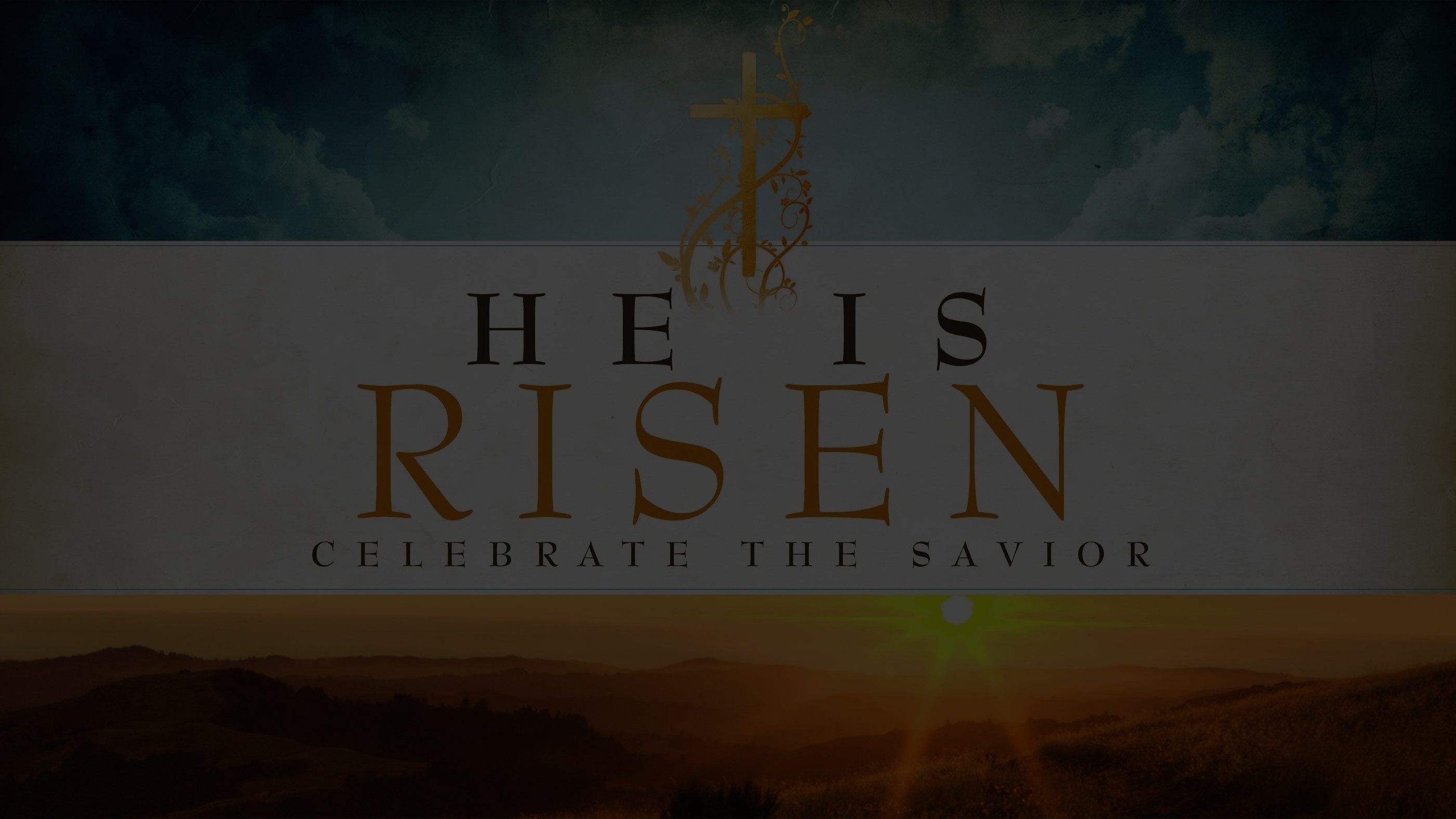 1 Corinthians 15:3-4
3 For I delivered to you as of first importance what I also received, that Christ died for our sins according to the Scriptures, 4 and that He was buried, and that He was raised on the third day according to the Scriptures…
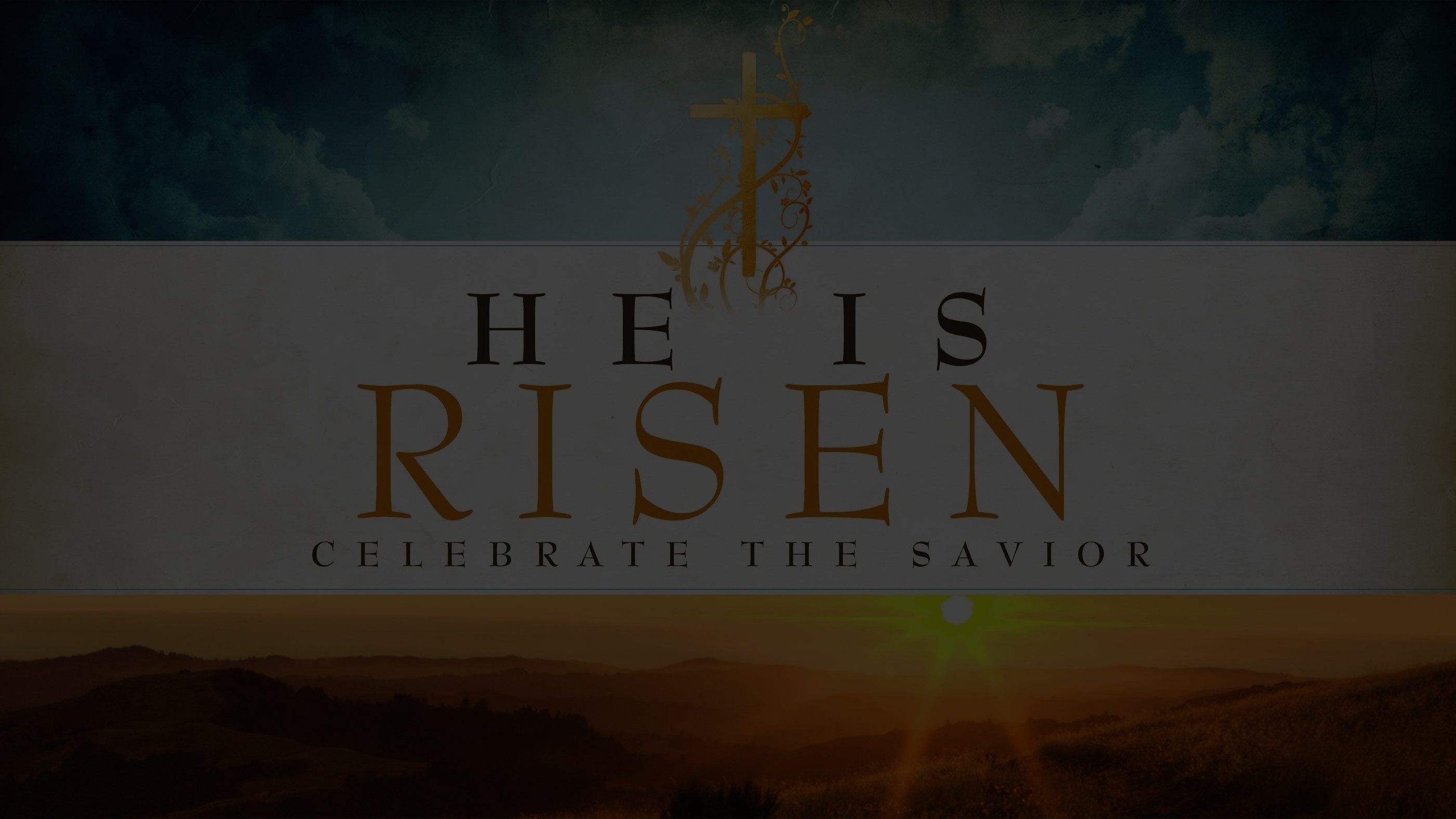 Micah 6:6-7
Does the LORD take delight in thousands of rams, in ten thousand rivers of oil? Shall I present my firstborn for my rebellious acts, the fruit of my body for the sin of my soul?
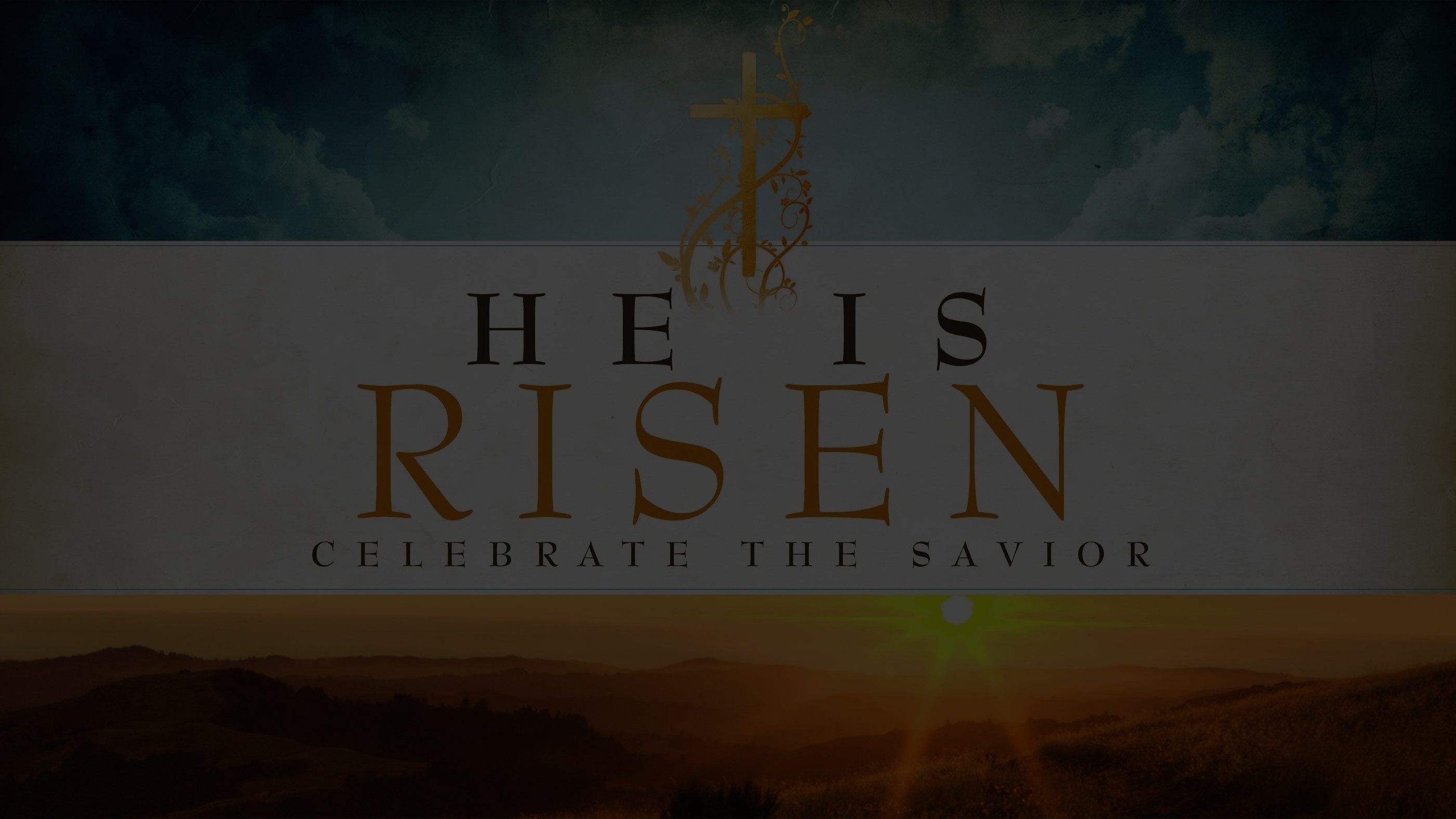 John 3:14-15
14 "As Moses lifted up the serpent in the wilderness, even so must the Son of Man be lifted up; 15 so that whoever believes will in Him have eternal life.”
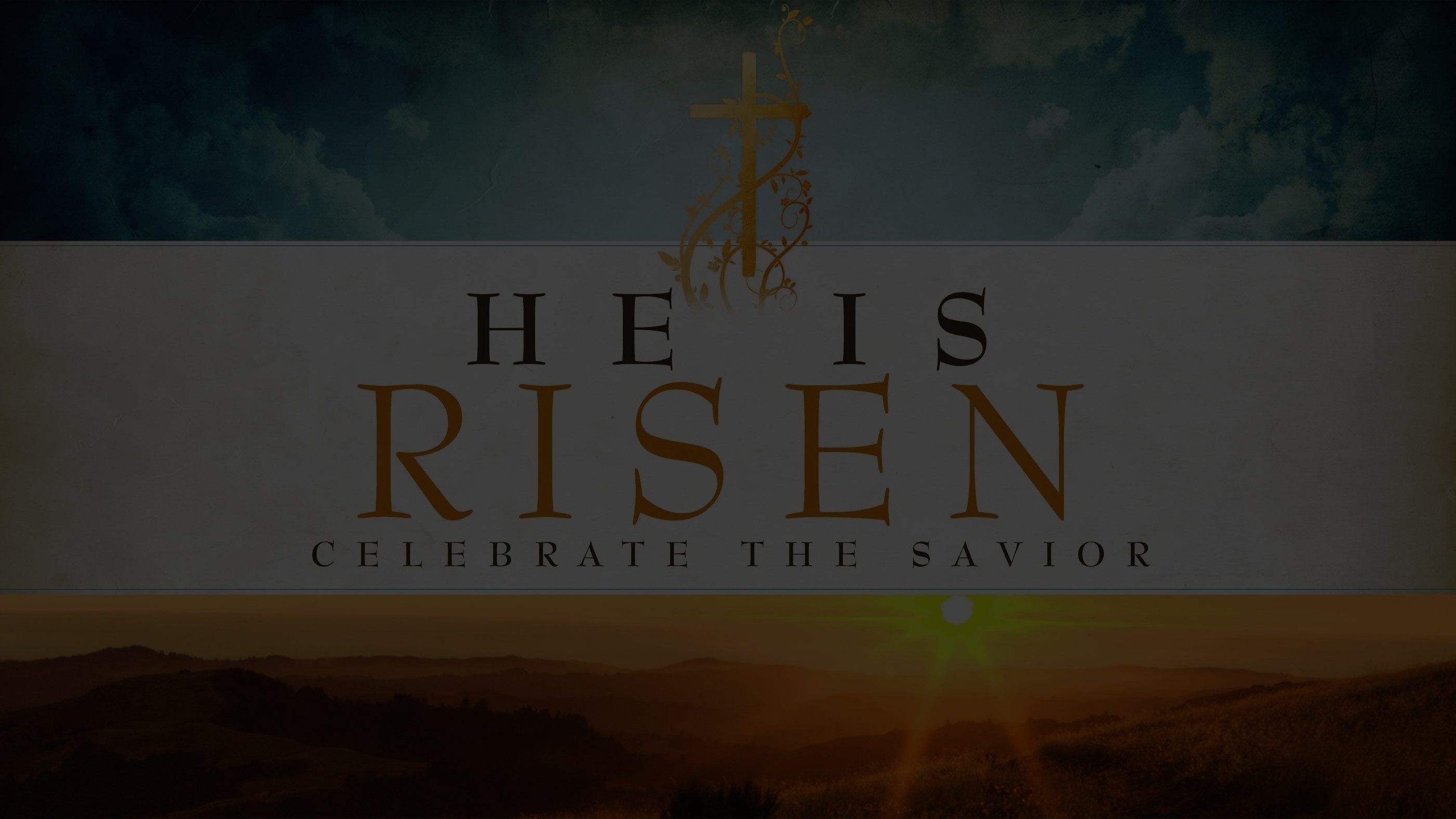 John 12:32-33
32 "And I, if I am lifted up from the earth, will draw all men to Myself." 33 But He was saying this to indicate the kind of death by which He was to die.
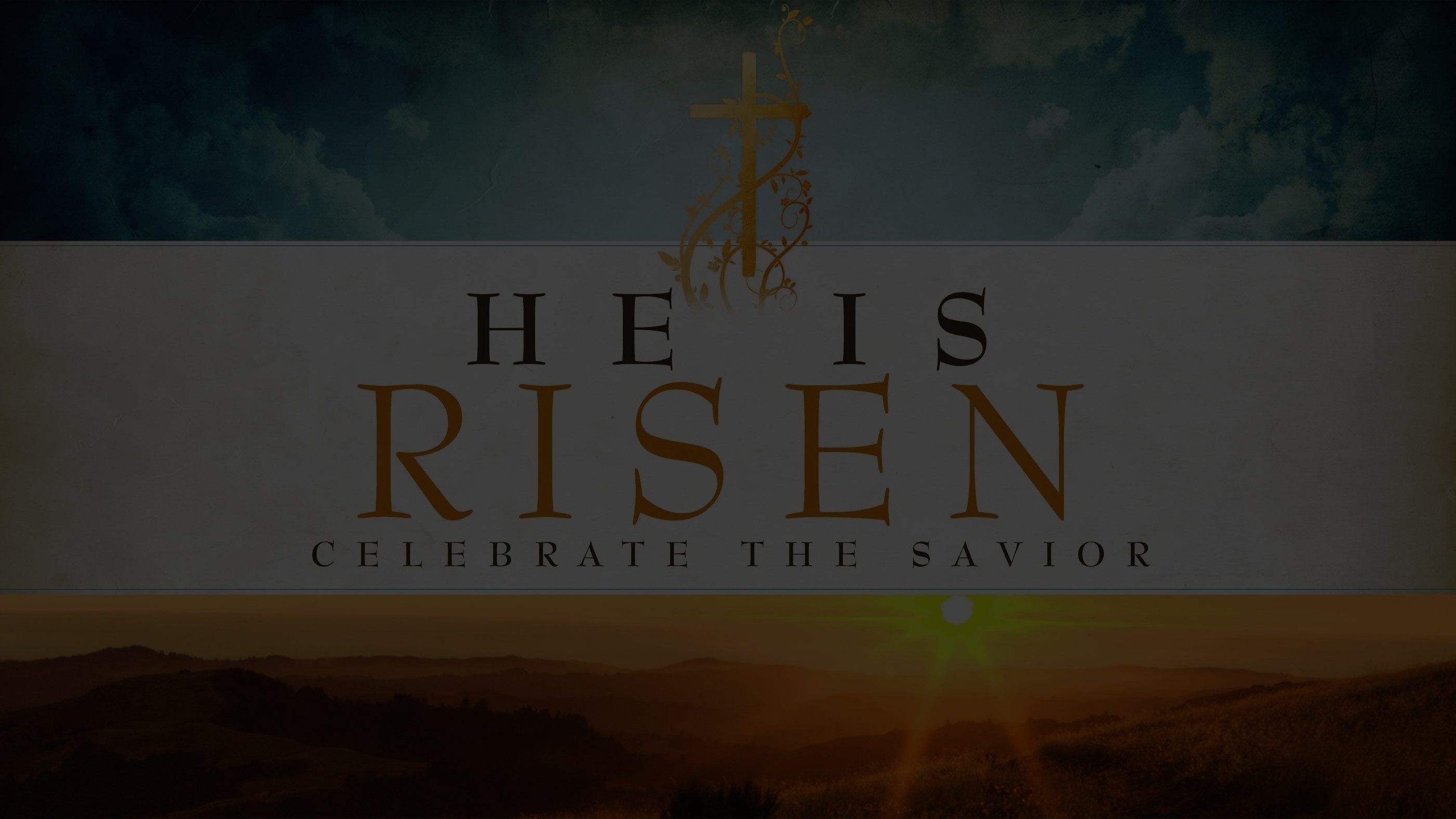 Mark 8:31
And He [Jesus] began to teach them that the Son of Man must suffer many things and be rejected by the elders and the chief priests and the scribes, and be killed, and after three days rise again.
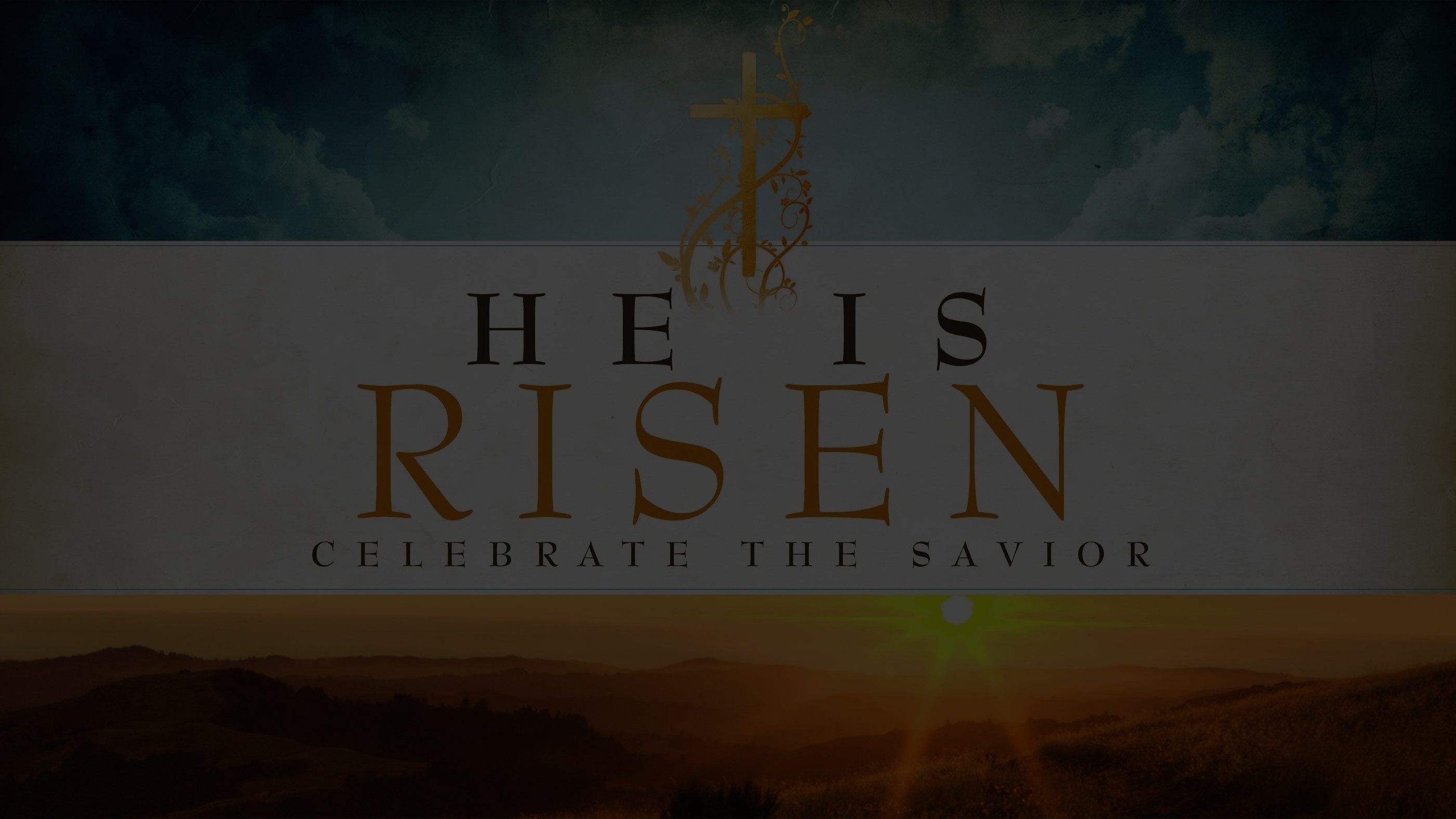 Romans 1:1-4
the gospel of God. . .[was] promised beforehand through His prophets in the holy Scriptures, concerning His Son, who was born of a descendant of David according to the flesh, who was declared the Son of God with power by the resurrection from the dead, according to the Spirit of holiness, Jesus Christ our Lord…
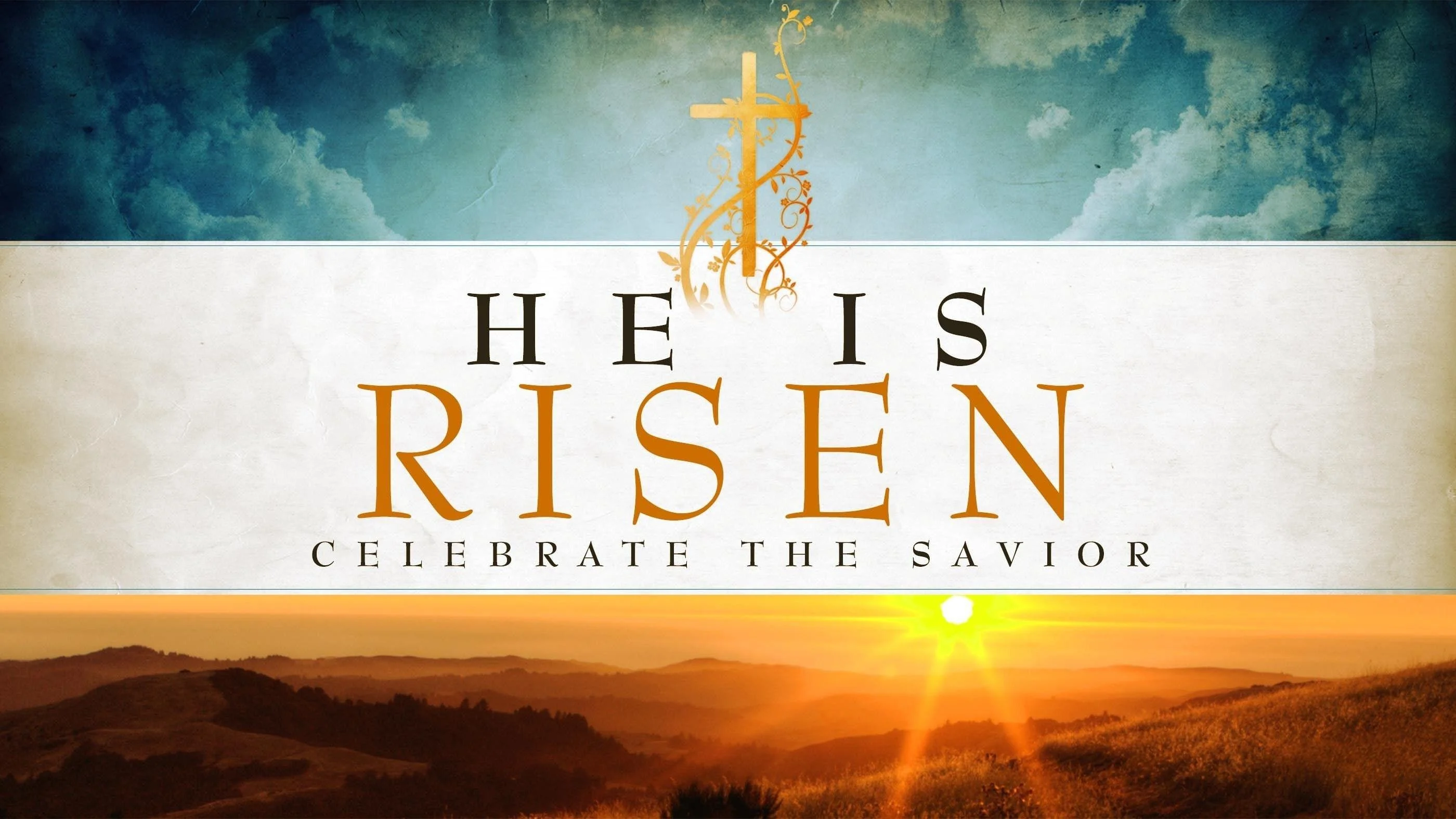 God Will Provide for Himself the Lamb
(Genesis 22 and Selected Texts)
Resurrection Sunday, March 31, 2024